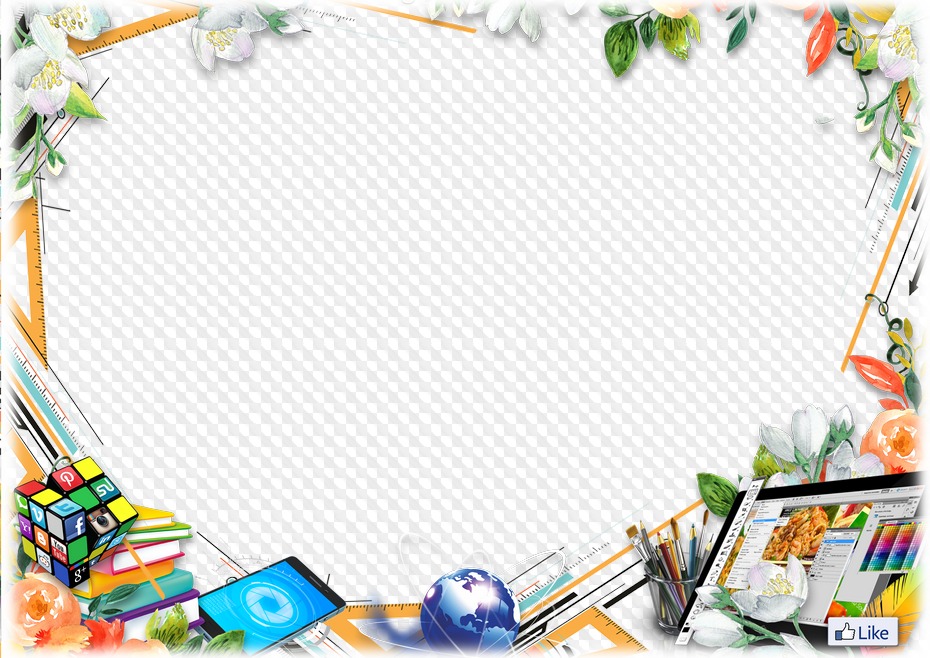 Интересное в новых журналах
ОБЗОР ЖУРНАЛОВ
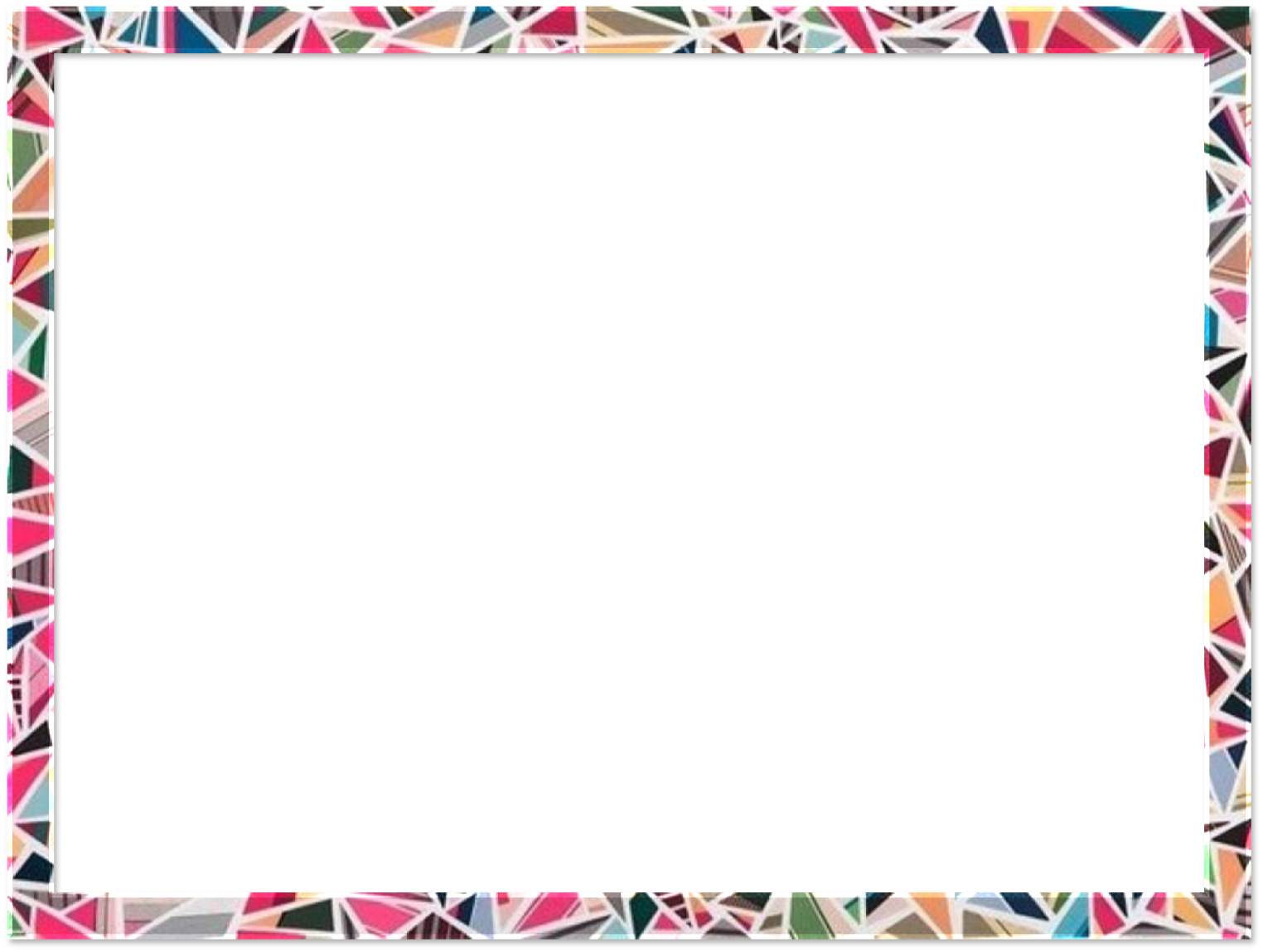 На свете много разных стран,
Но есть средь них одна,
В которой можно побывать,
Открыв журнал…Тогда
Увидишь чудеса Земли
И неба, и морей.
Так не откладывай – вперед!
Читай журнал скорей!
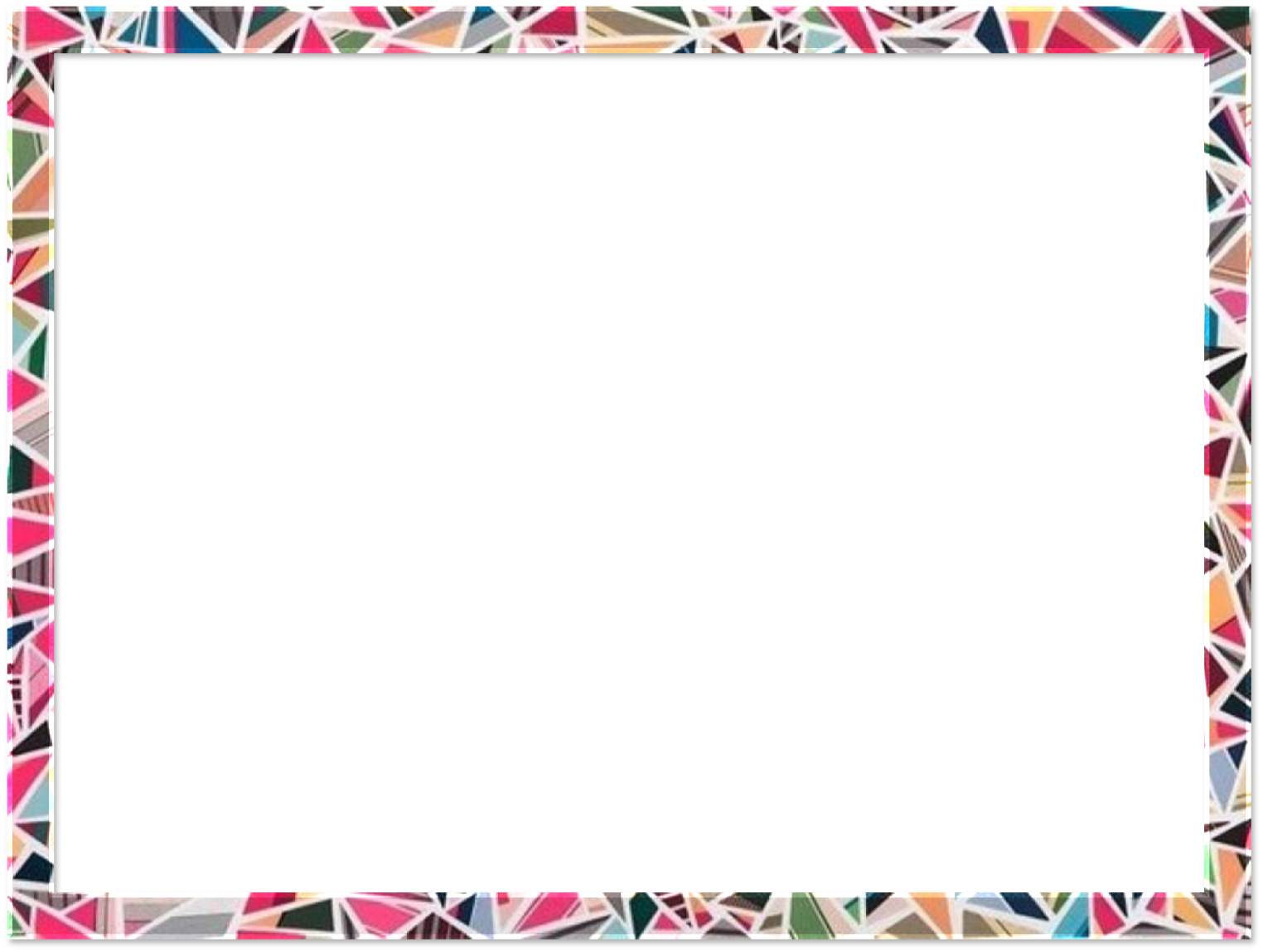 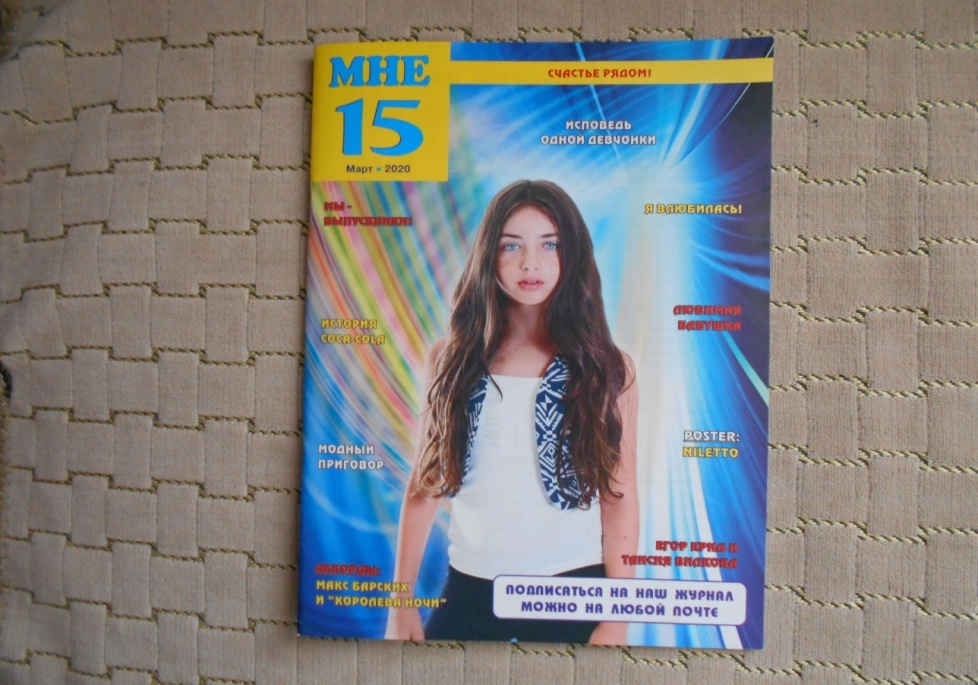 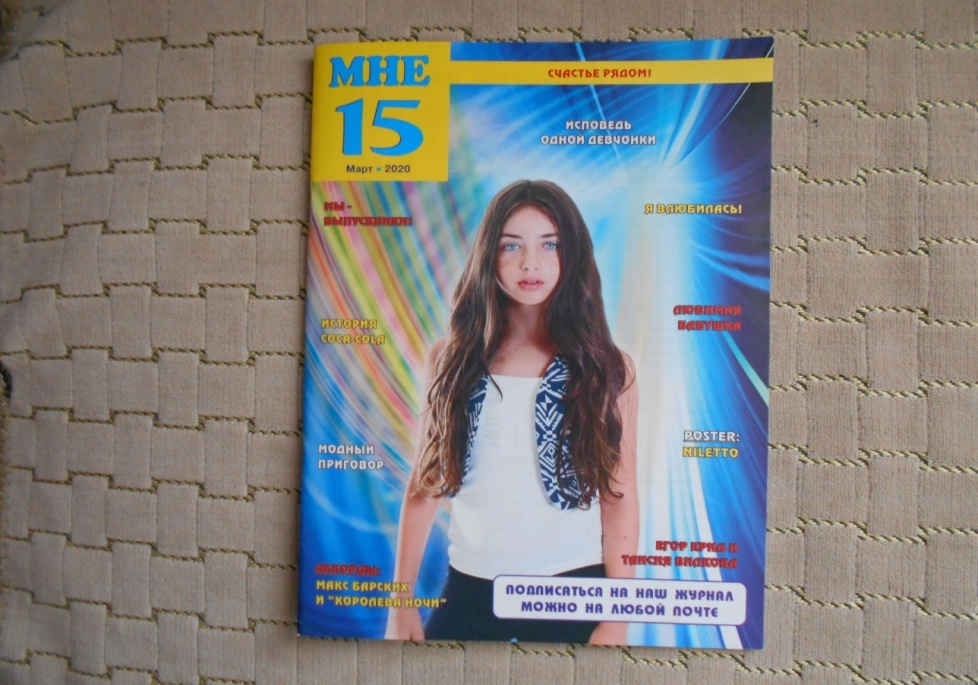 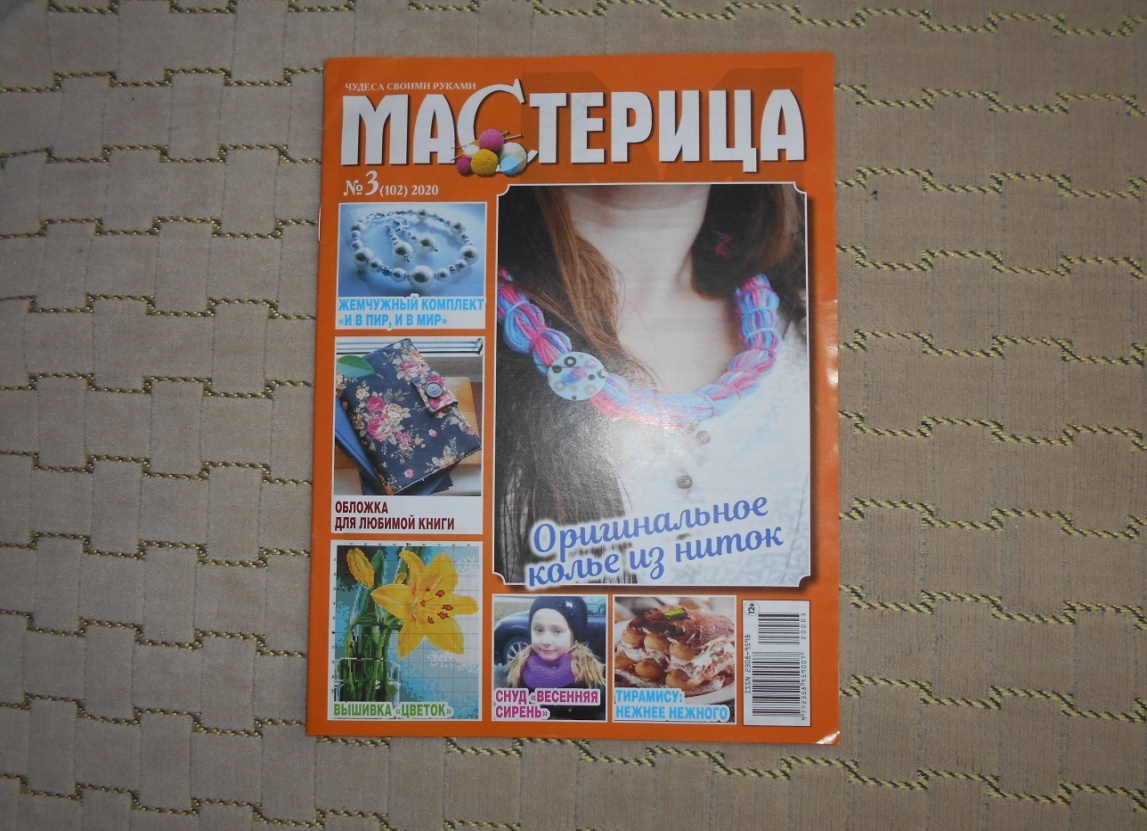 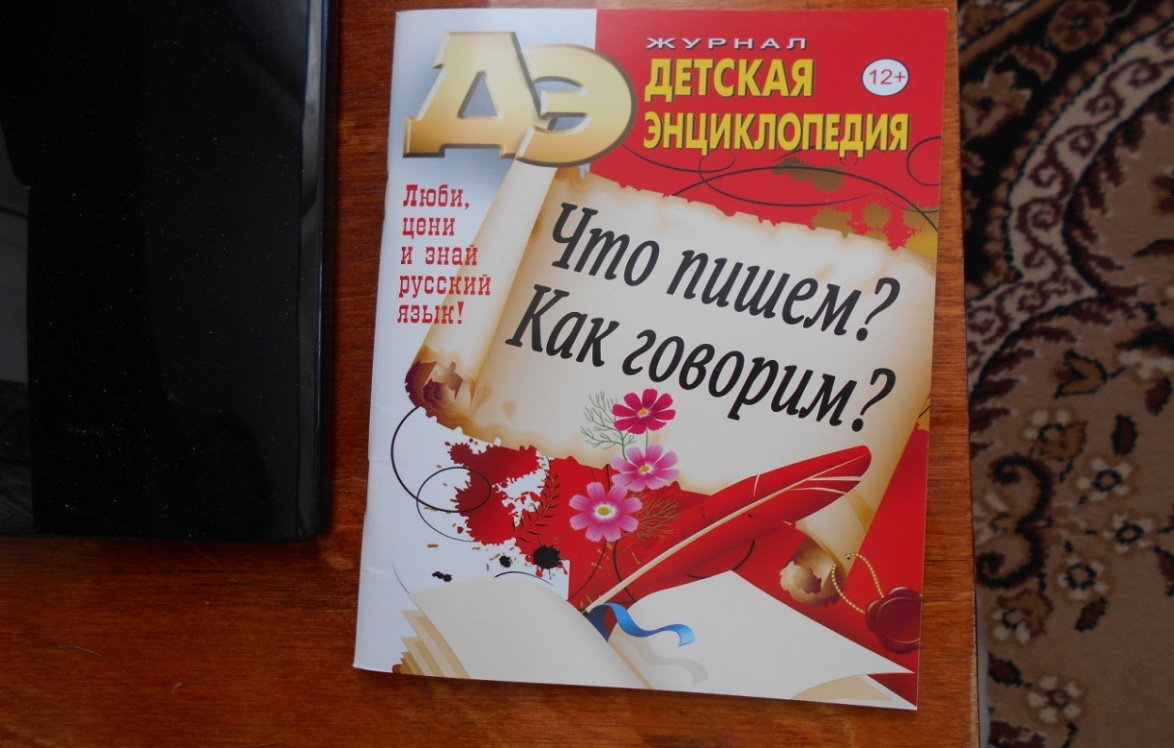 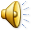 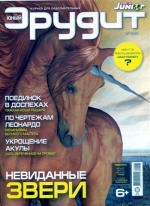 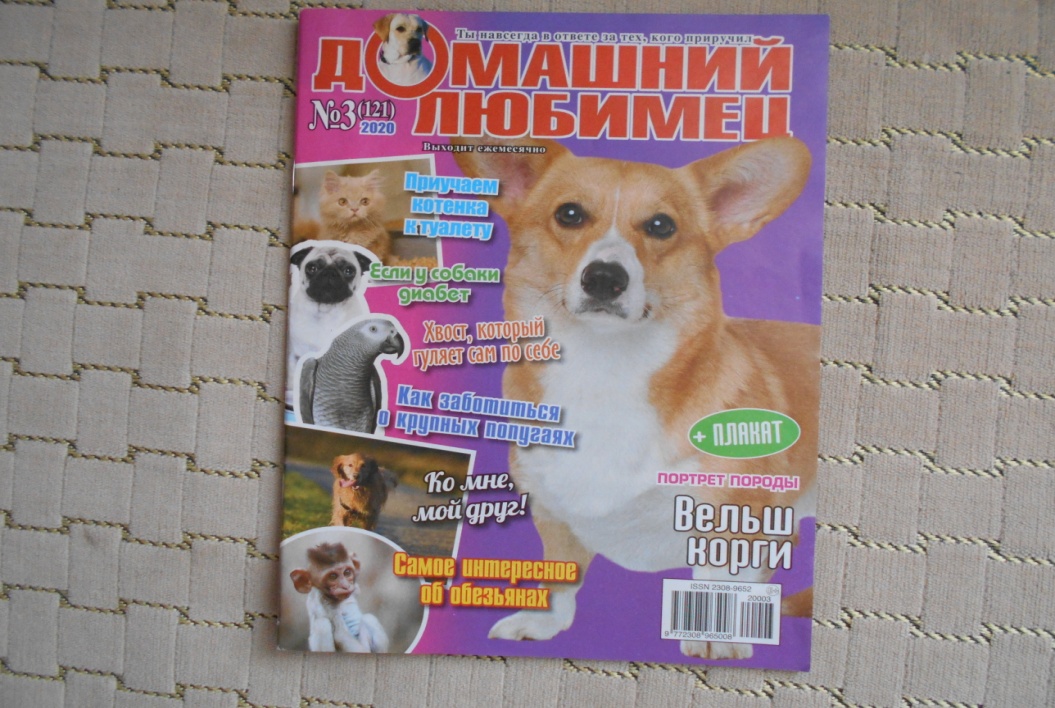 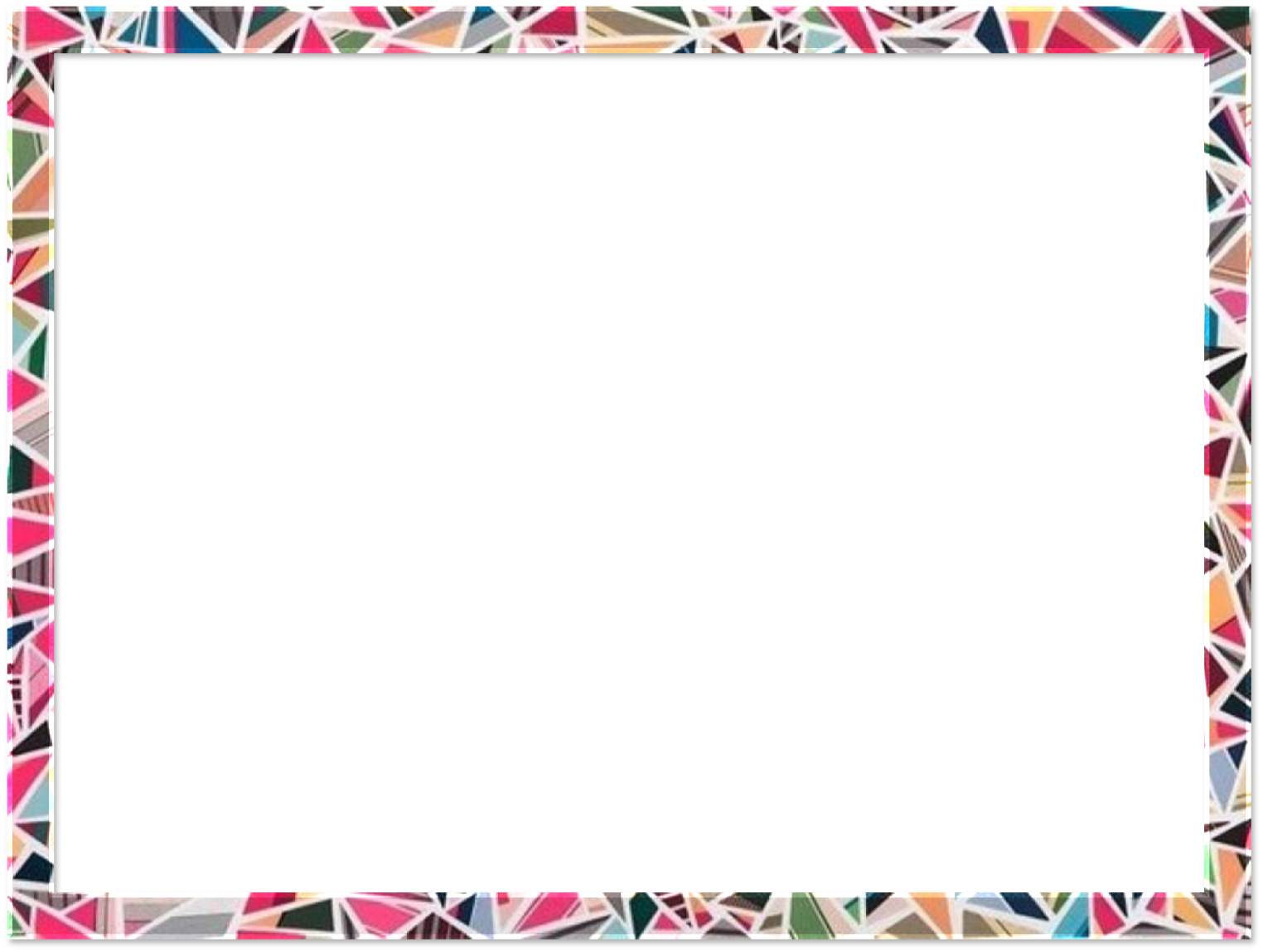 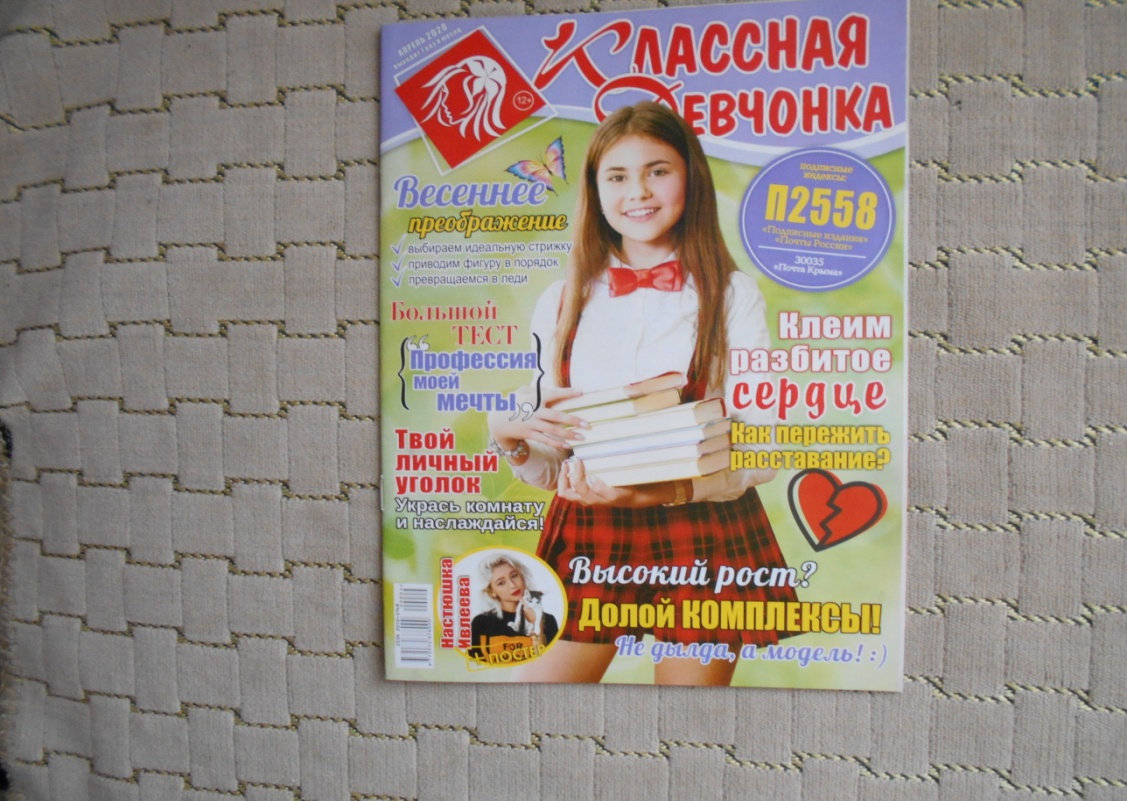 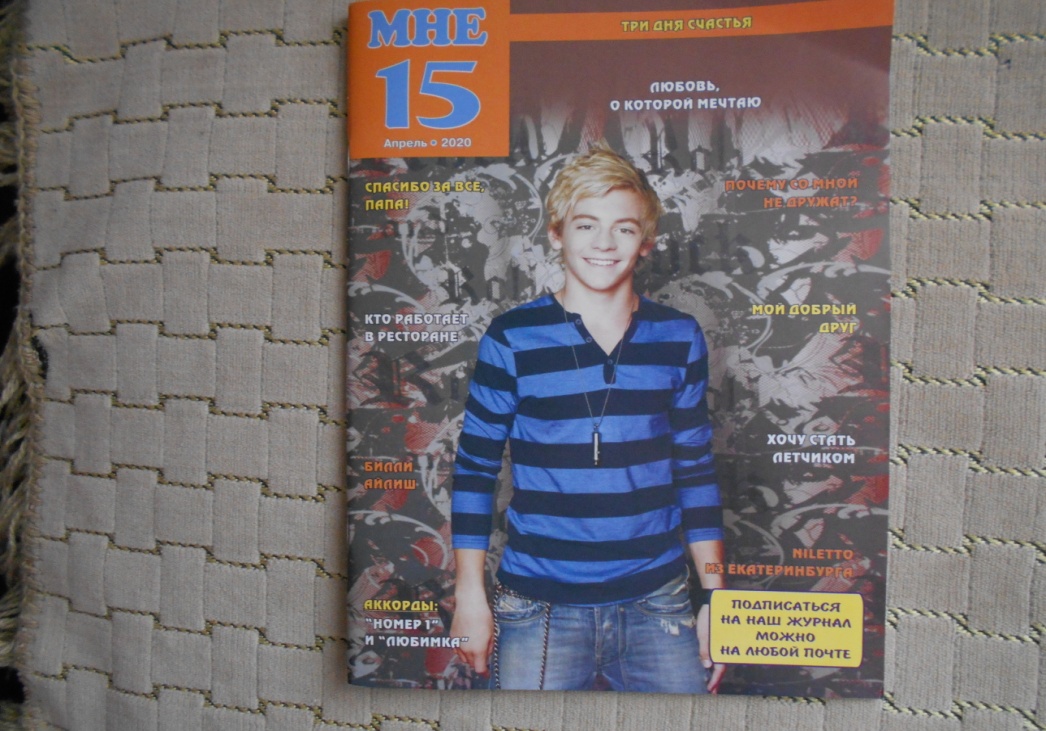 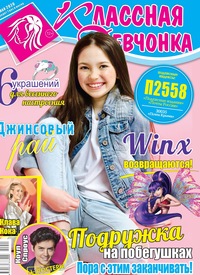 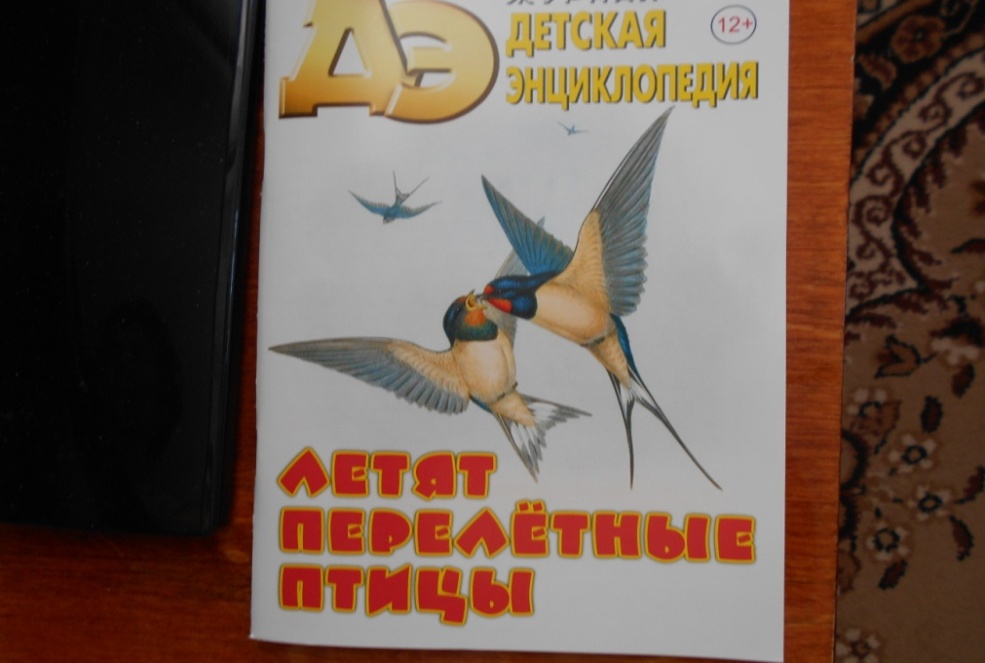 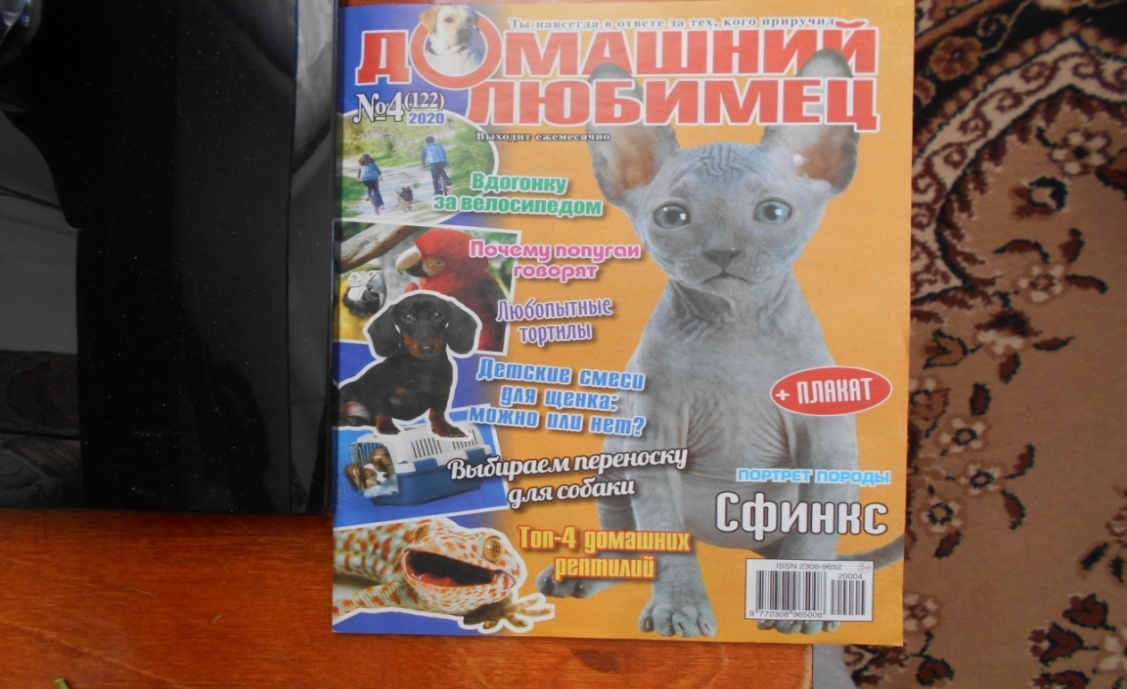 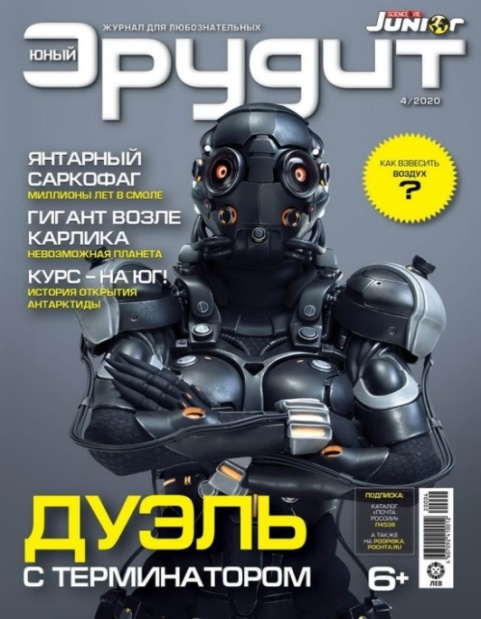 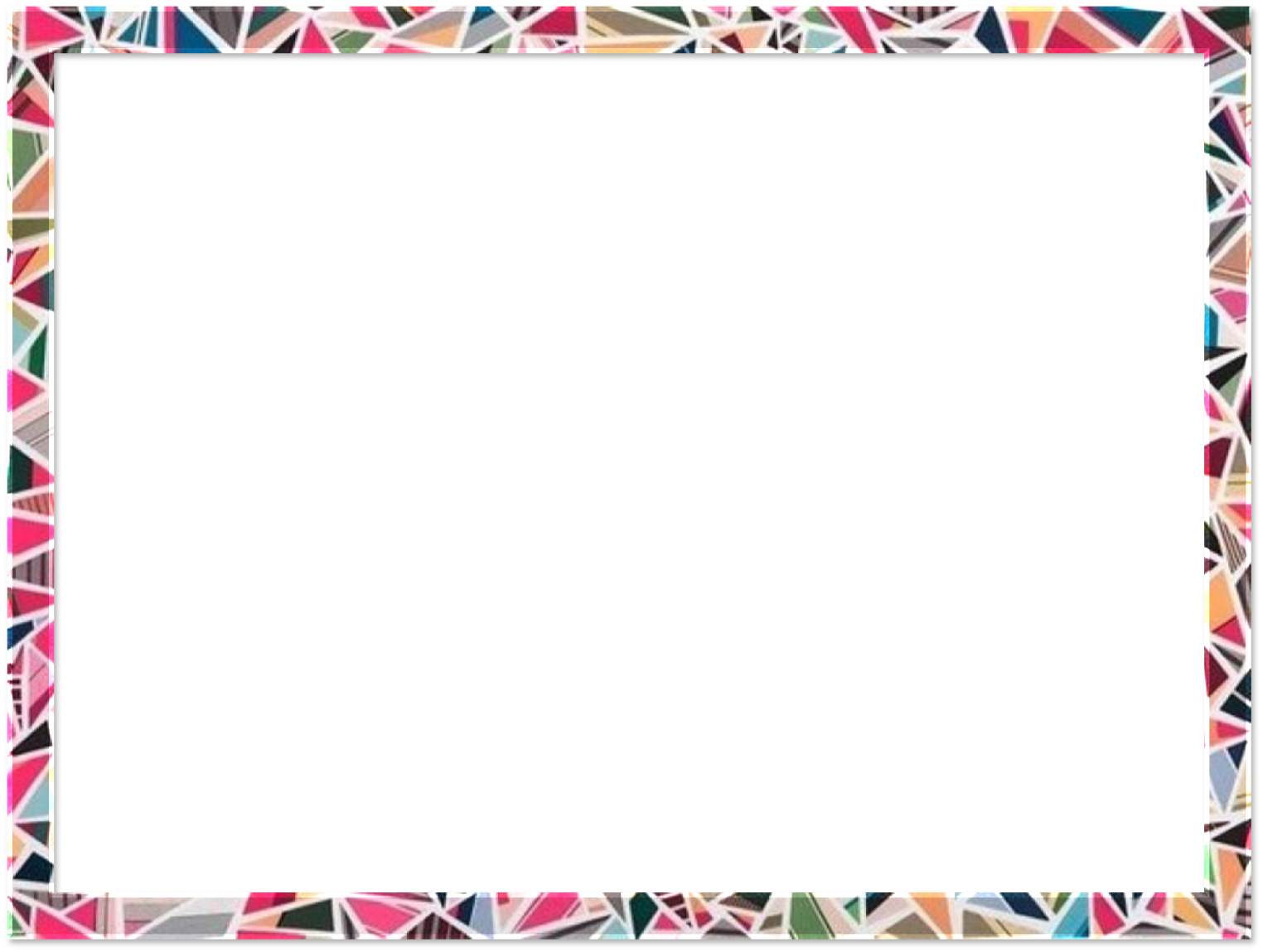 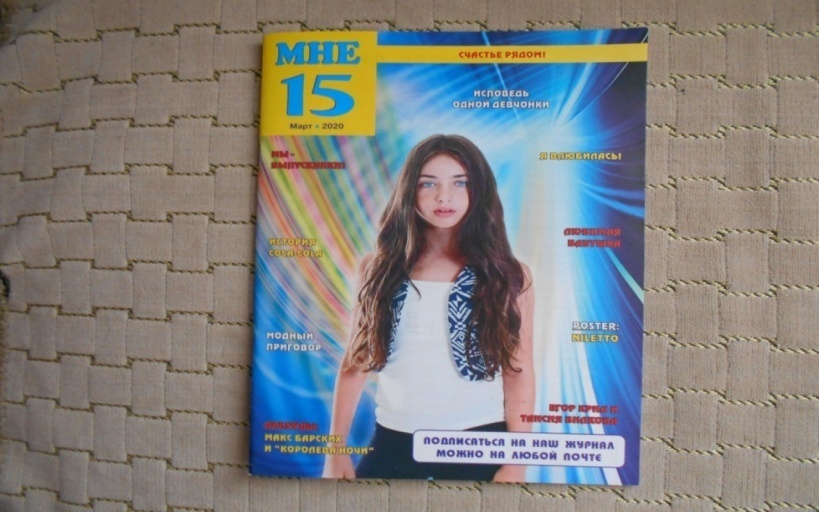 12+«Мне 15» (2020г. №3)
   
    Если вам одиноко, и вы  скучаете  тогда самое время почитать очередной  выпуск журнала «Мне 15». Из  нового  номера вы узнаете,  как держать эмоции под контролем, как по одежде можно  узнать очень многое о человеке.
      Ну а кто в юности не мечтал стать знаменитостью?  Как мечта стала,  реальностью  вы узнаете из рассказа музыканта Егора Крида.
    Всё это и многое другое ждёт вас на страницах нового журнала «Мне 15»
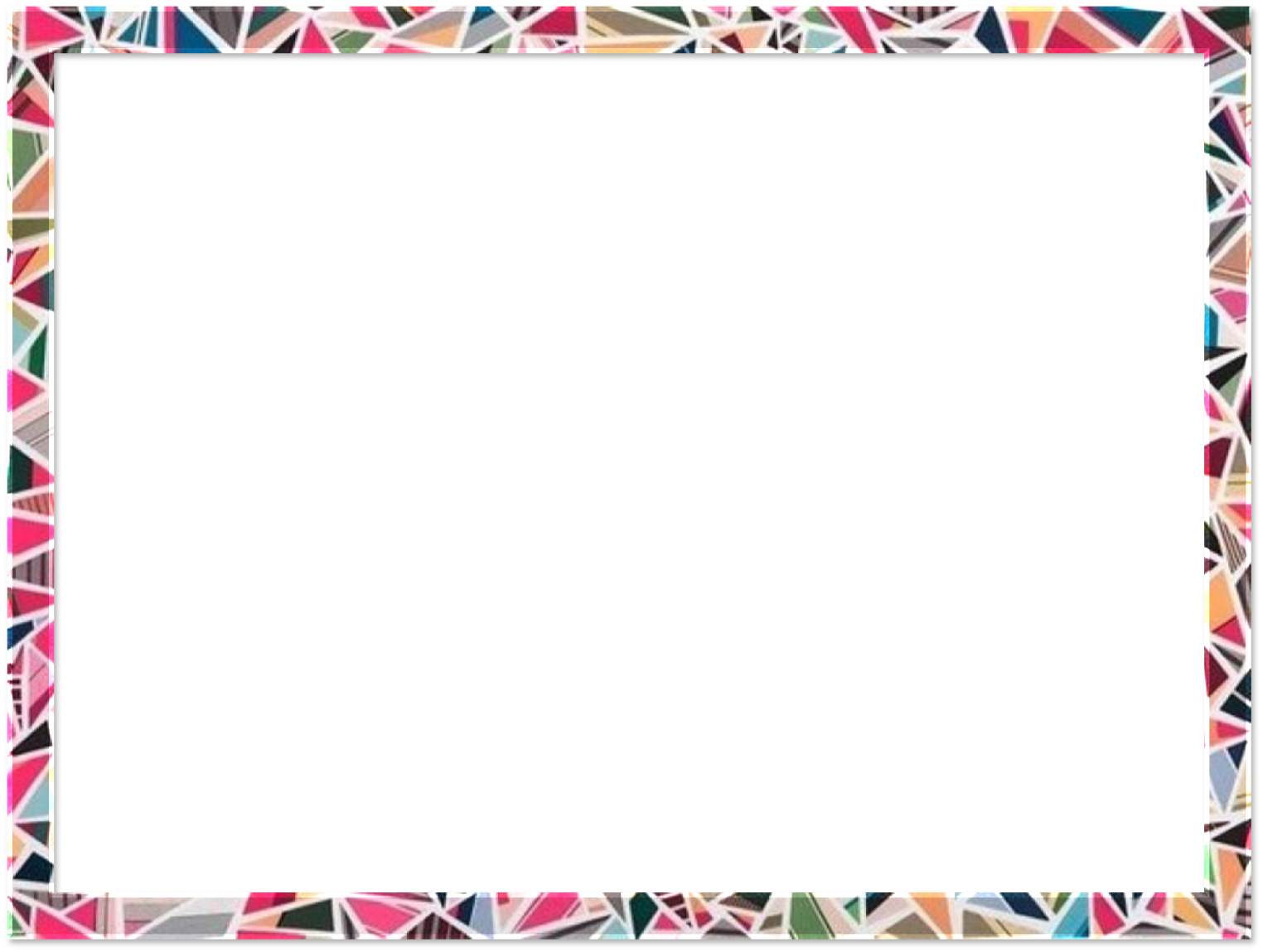 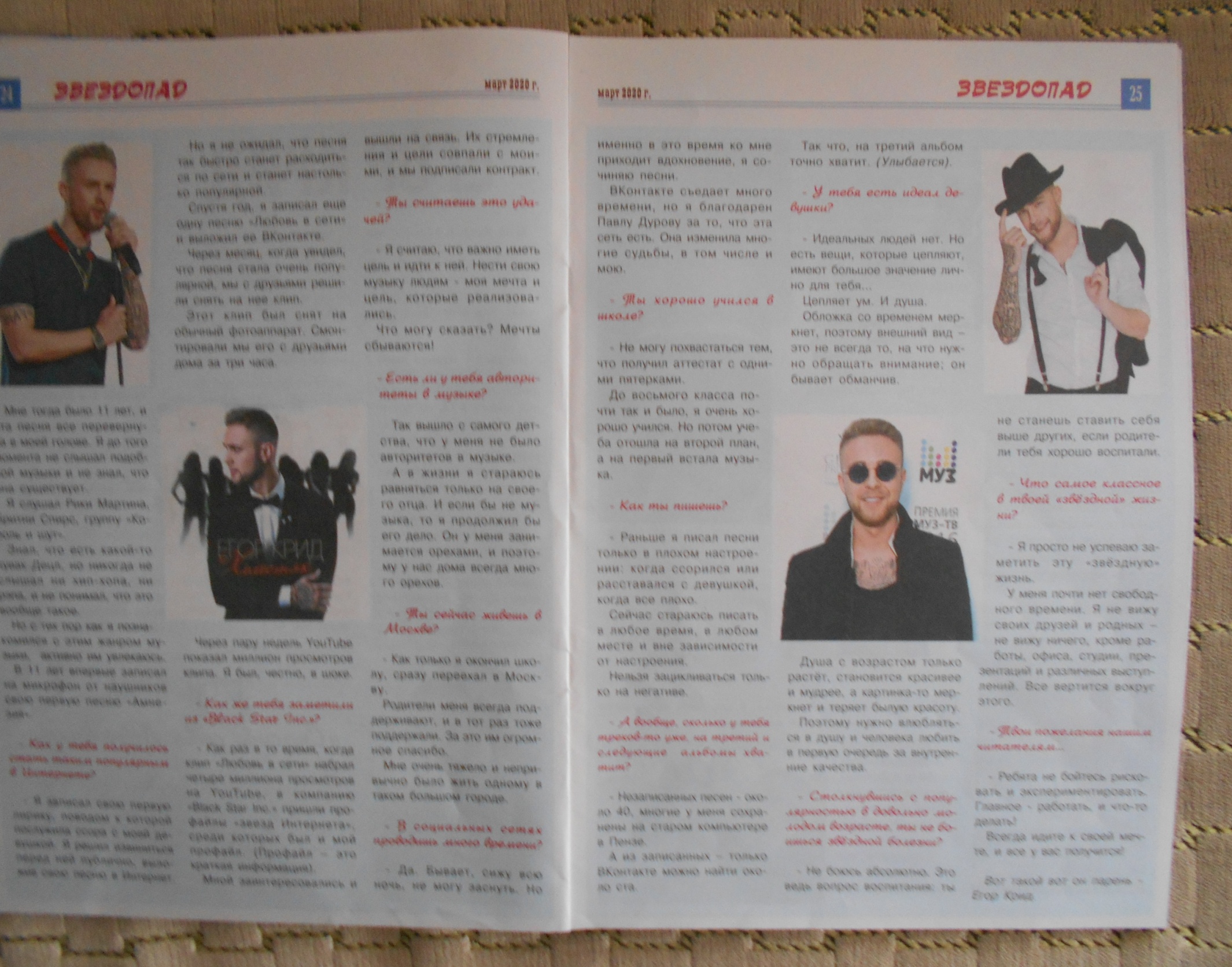 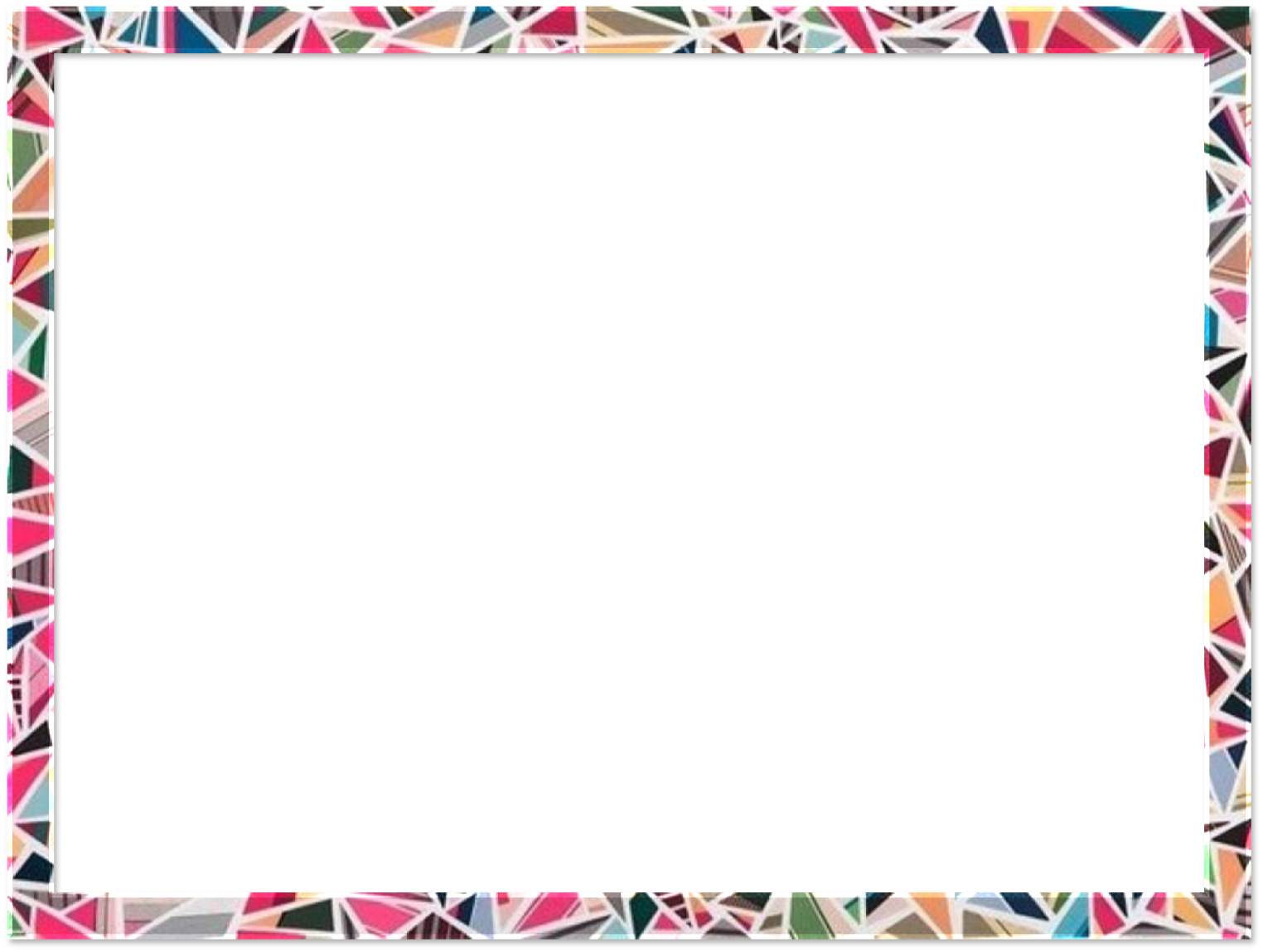 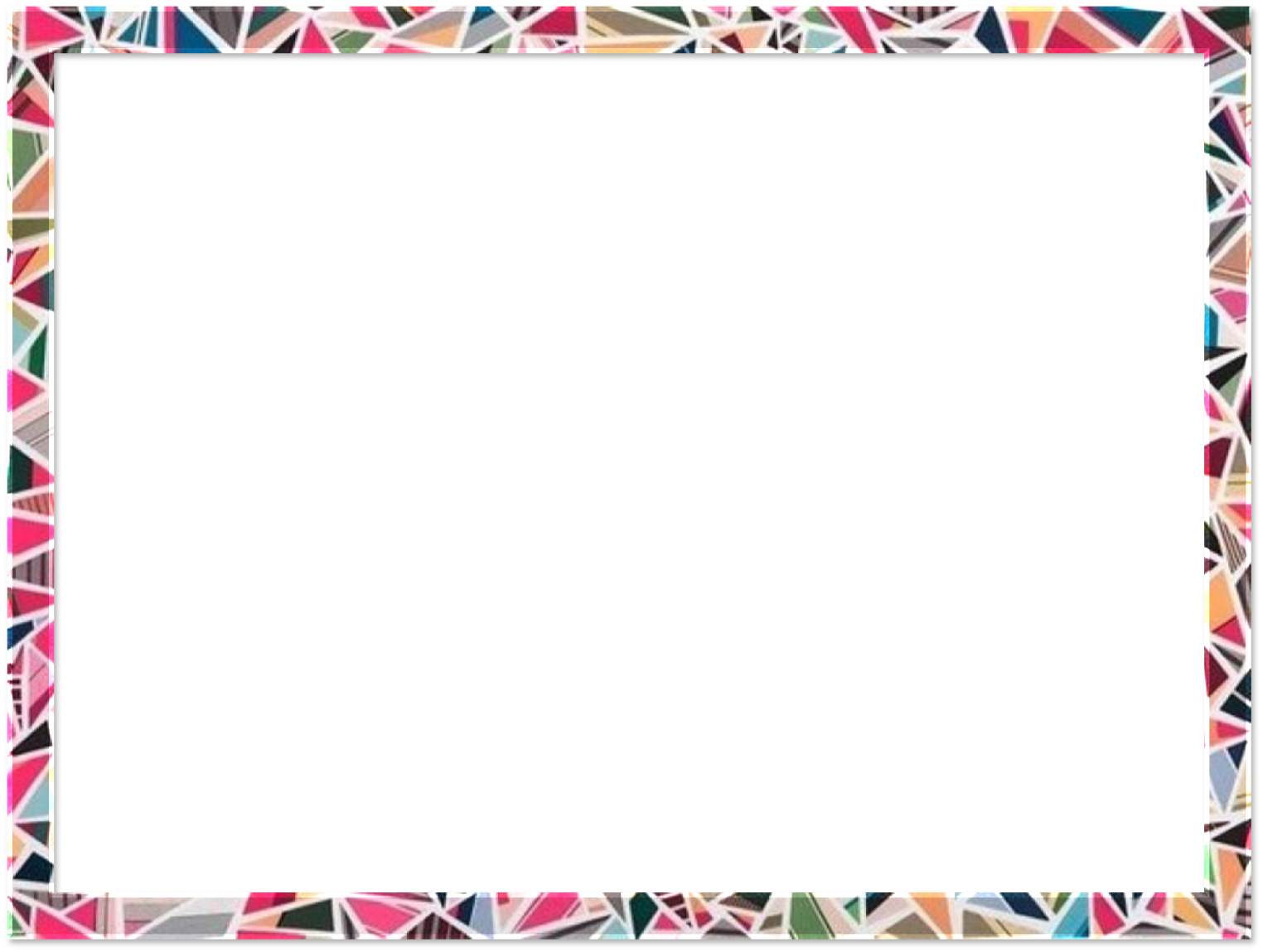 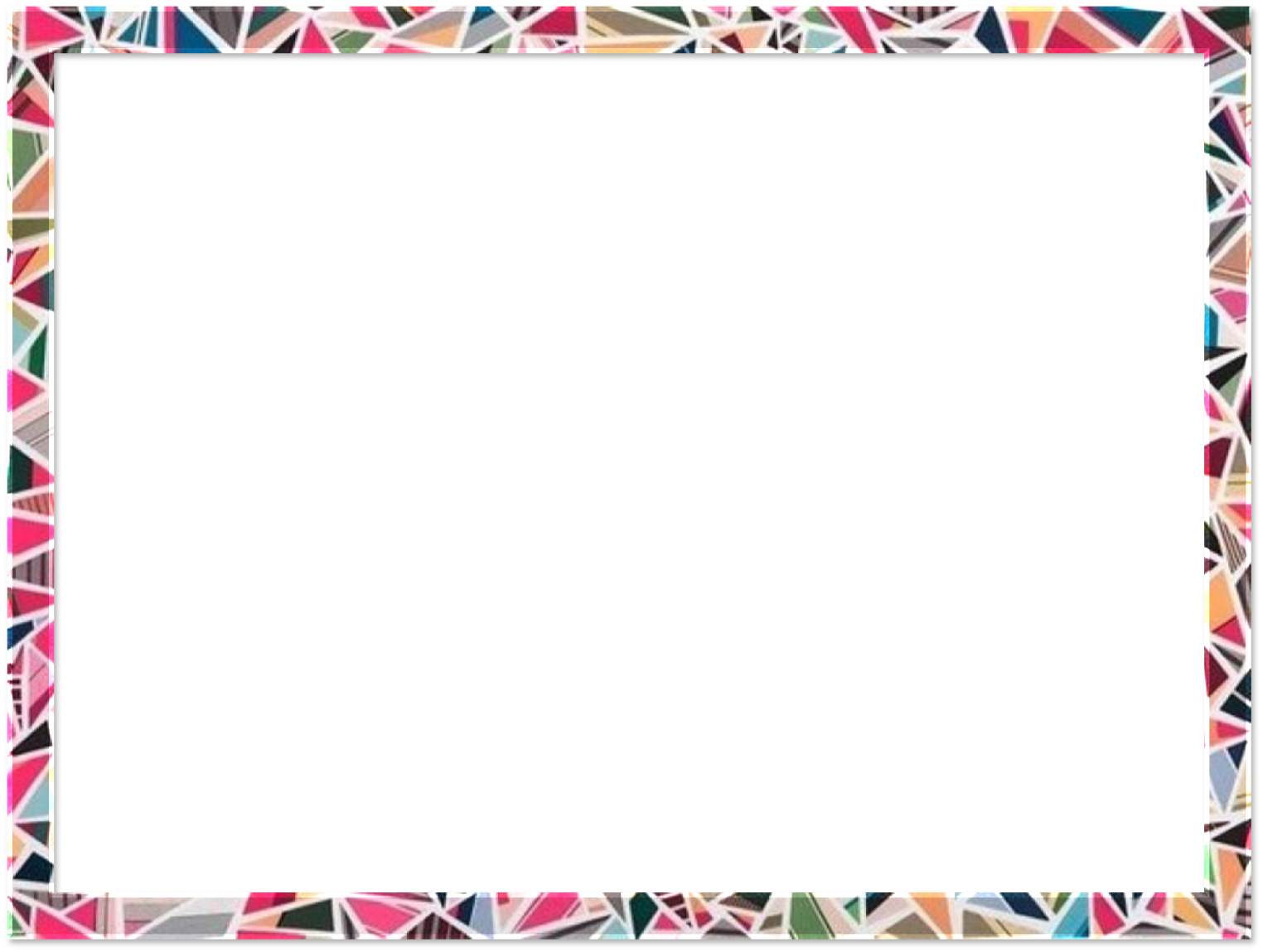 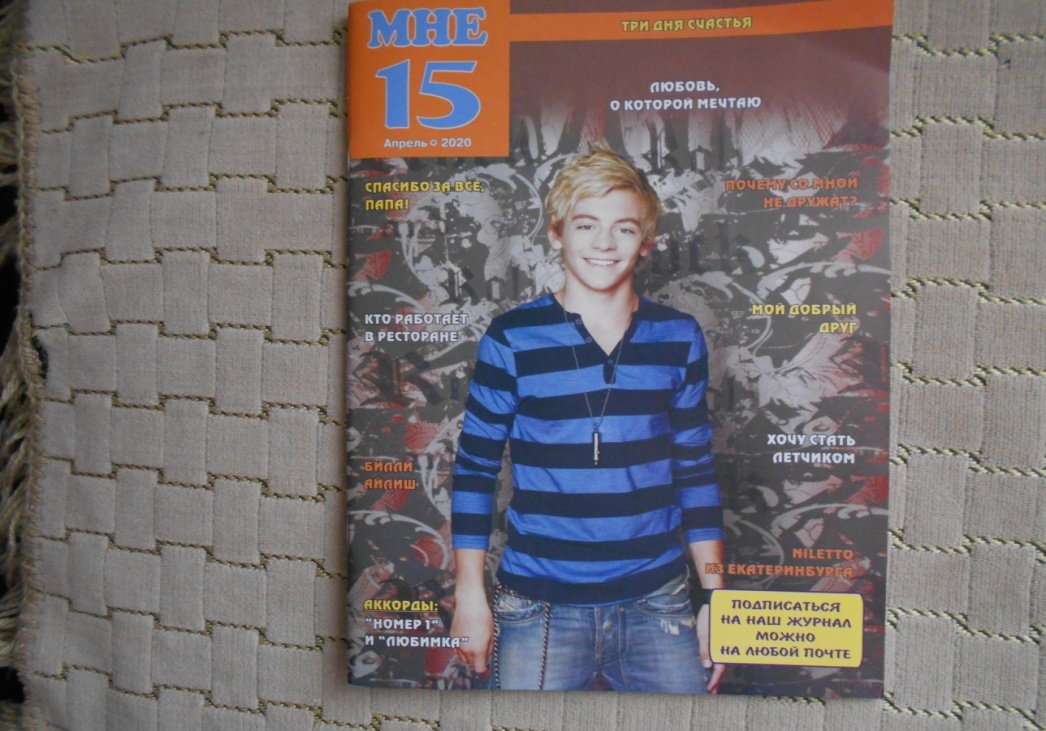 12+ «Мне 15» (2020 №4)
   
         Если у вас любовные  переживания, или  при помощи теста вы хотите проверить своих друзей, обязательно прочитайте новый выпуск журнала «Мне 15».
       Из этого номера вы узнаете, как юная Билли  Айлиш заявила о себе и своих талантах через Интернет и прославилась на весь мир.
А также я думаю, вам интересно будет узнать о талантливом артисте из Екатеринбурга, выступающим под сценическим именем Niletto.
    Ну а чтобы вы не скучали, журнал вам предлагает разминку для ума.
Всё это вы найдёте в свежем выпуске журнала.  
         Приятного вам чтения!
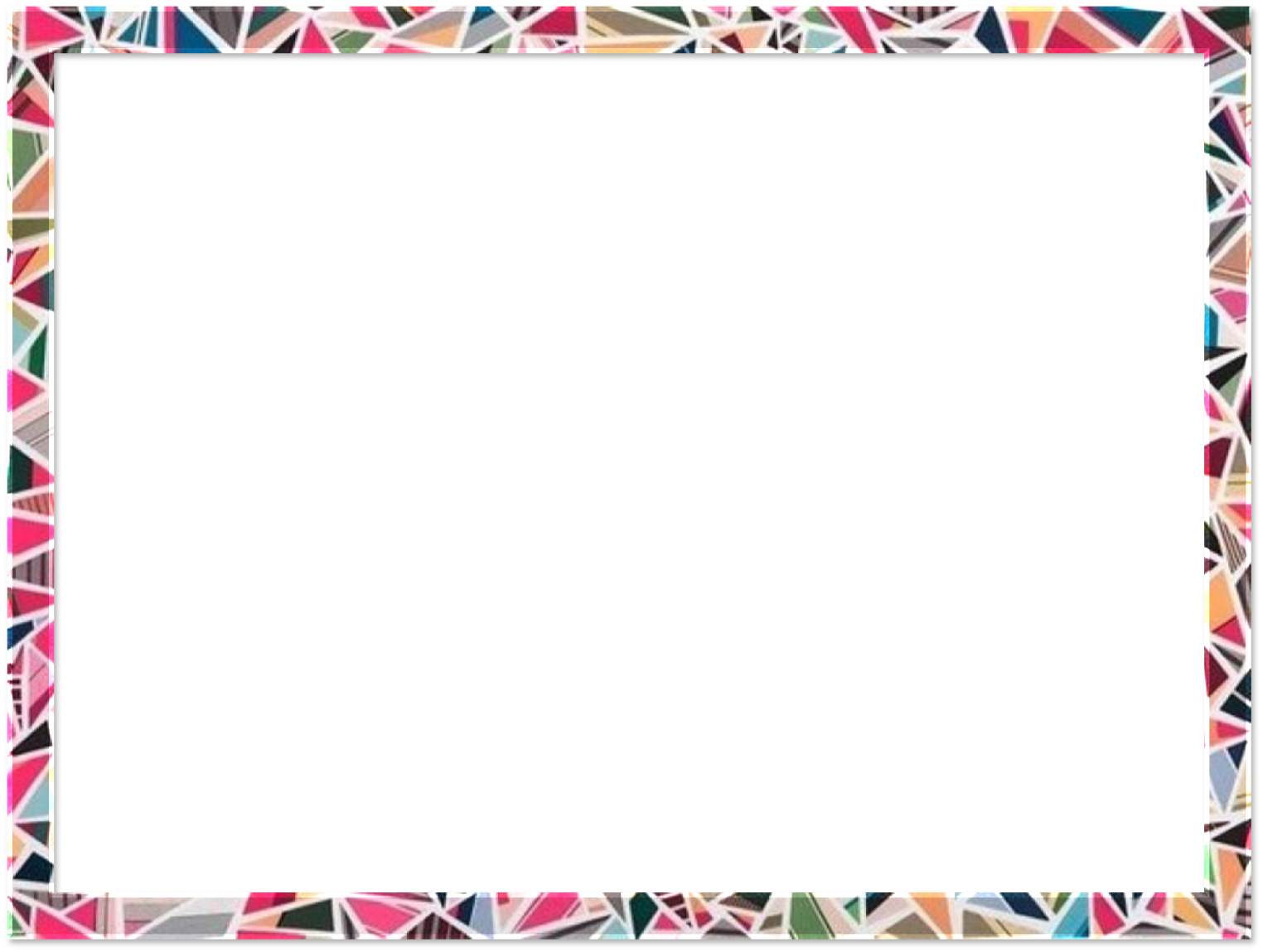 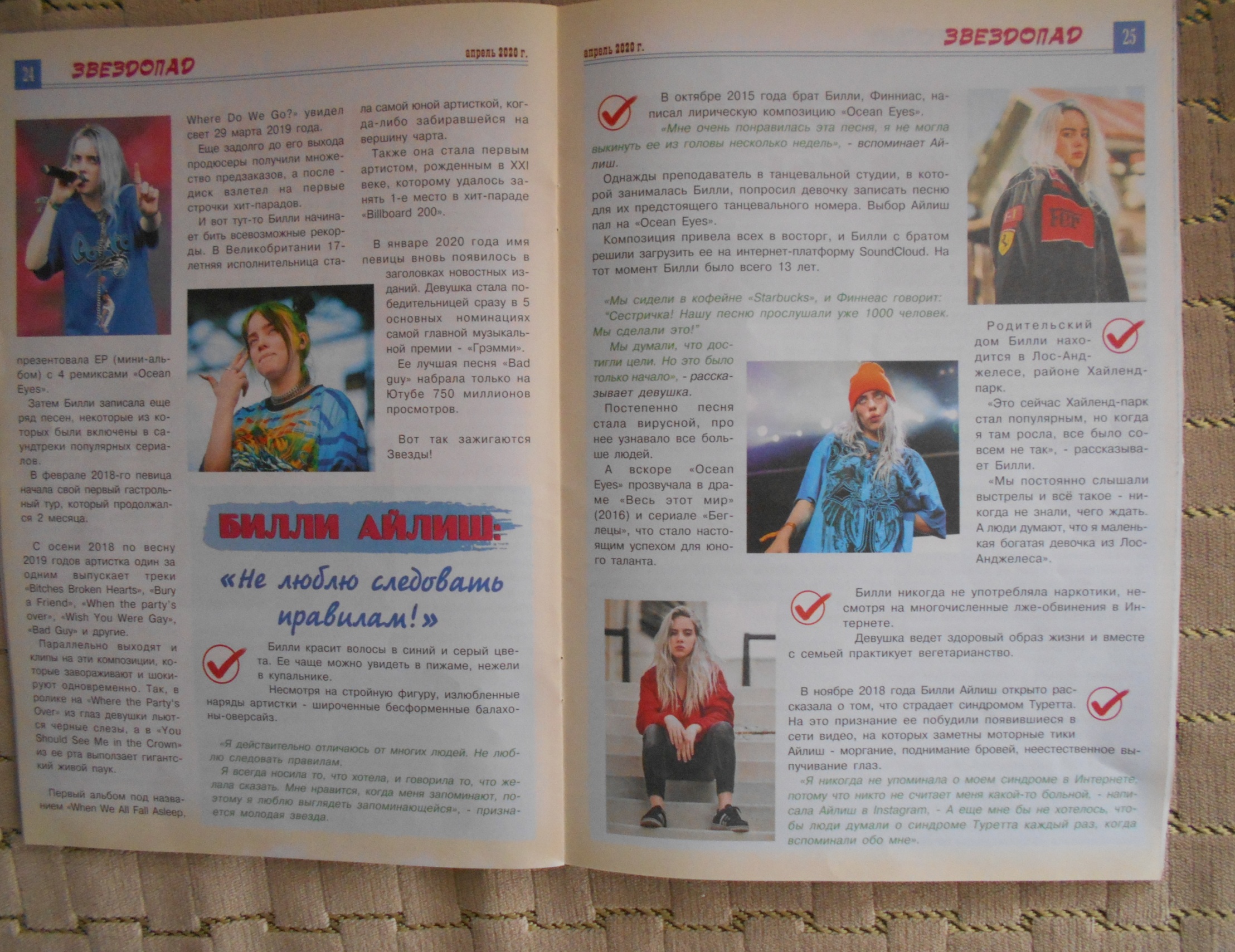 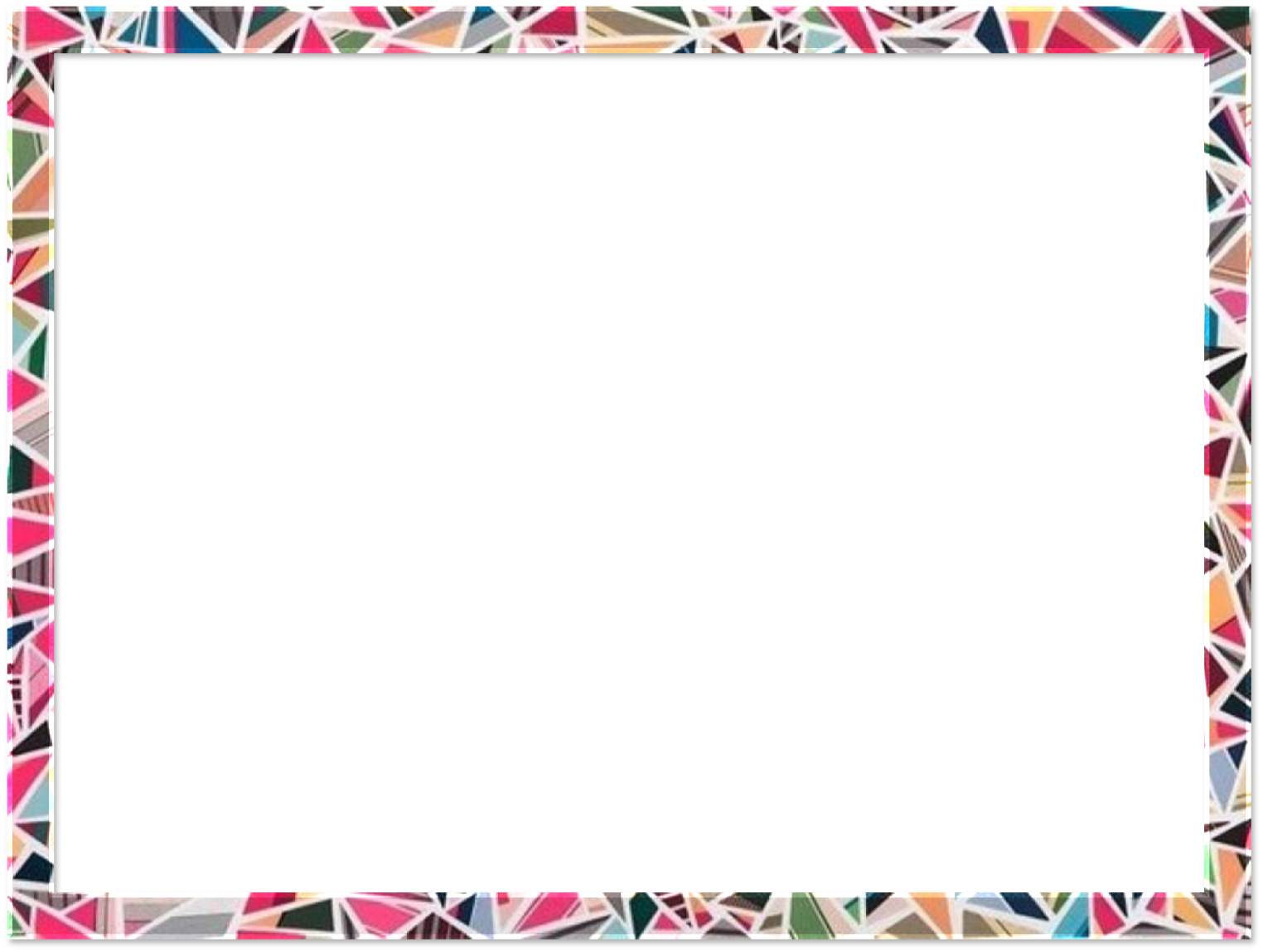 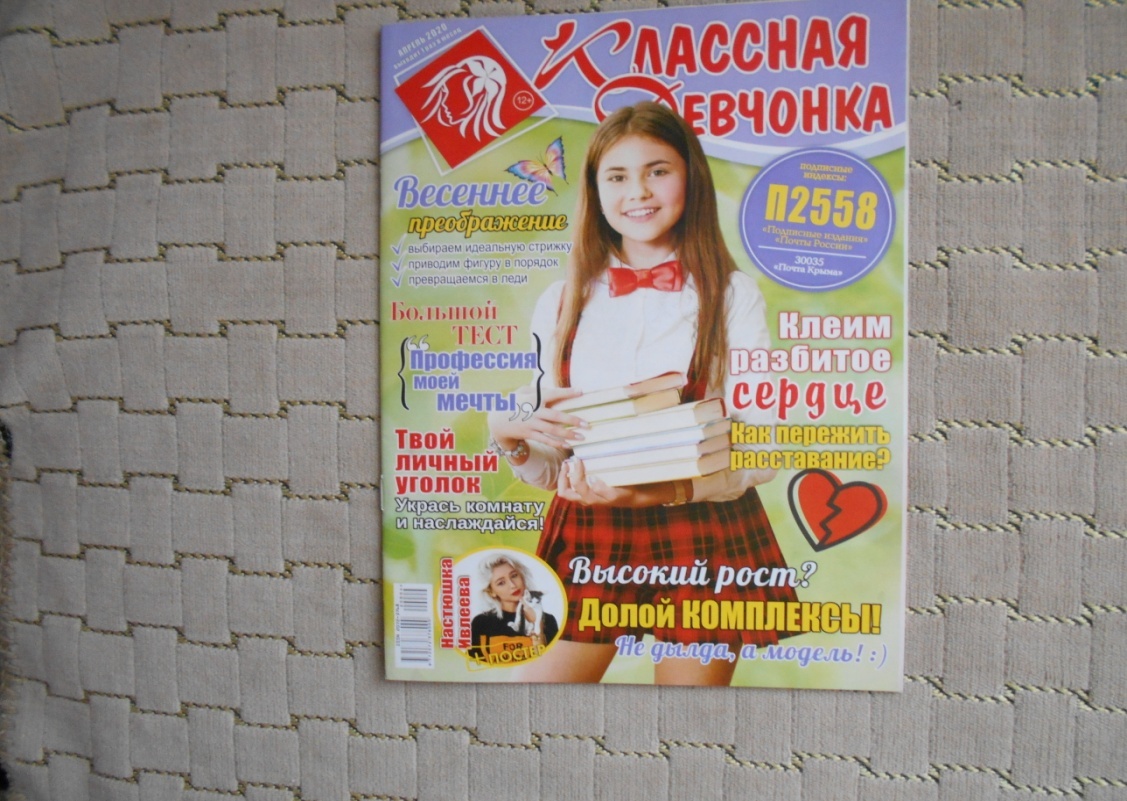 12+  «Классная девчонка»    (№4-2020)

   Чувствуешь себя серой мышкой? Никому не нужной и не интересной? Долой этот образ!  Ты тоже можешь стать девушкой – мечтой, если  только очень сильно этого захочешь!   Ну а в этом тебе поможет новый выпуск  журнала  «Классная девчонка».    
      Также каждая девочка сможет найти там совет на тему "как дружить" или "как общаться с парнями". 
Этот журнал станет лучшей подругой для девочек-подростков!
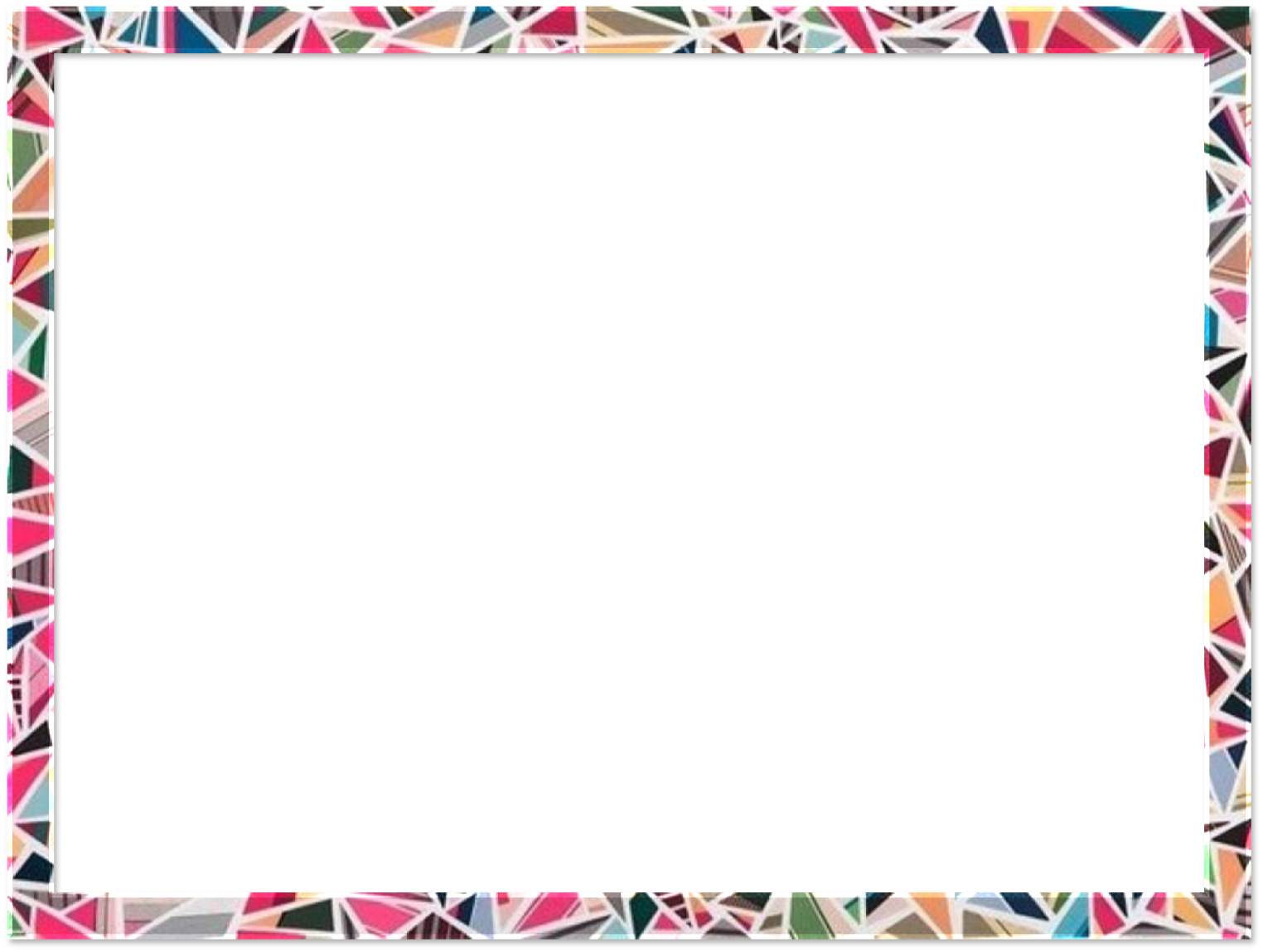 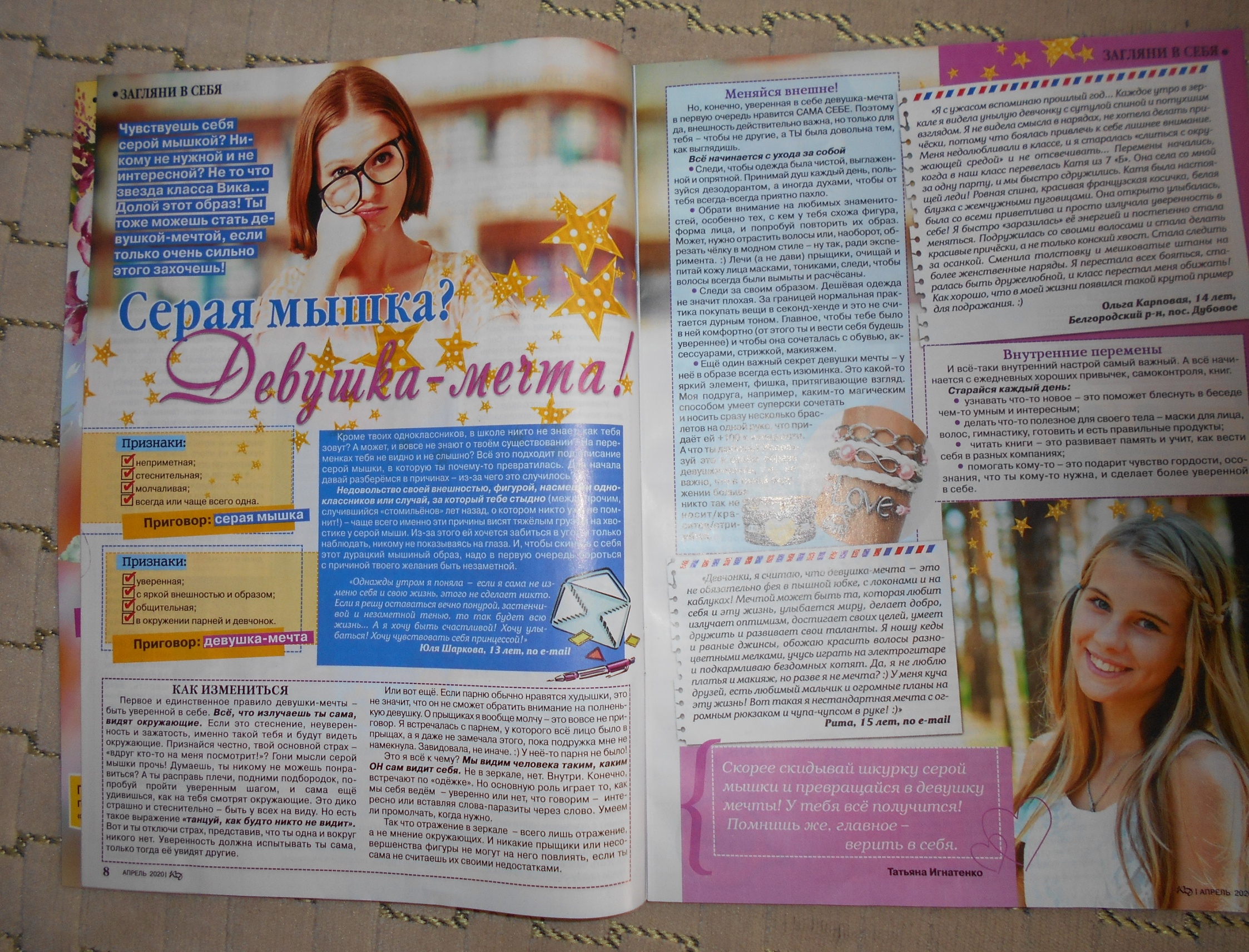 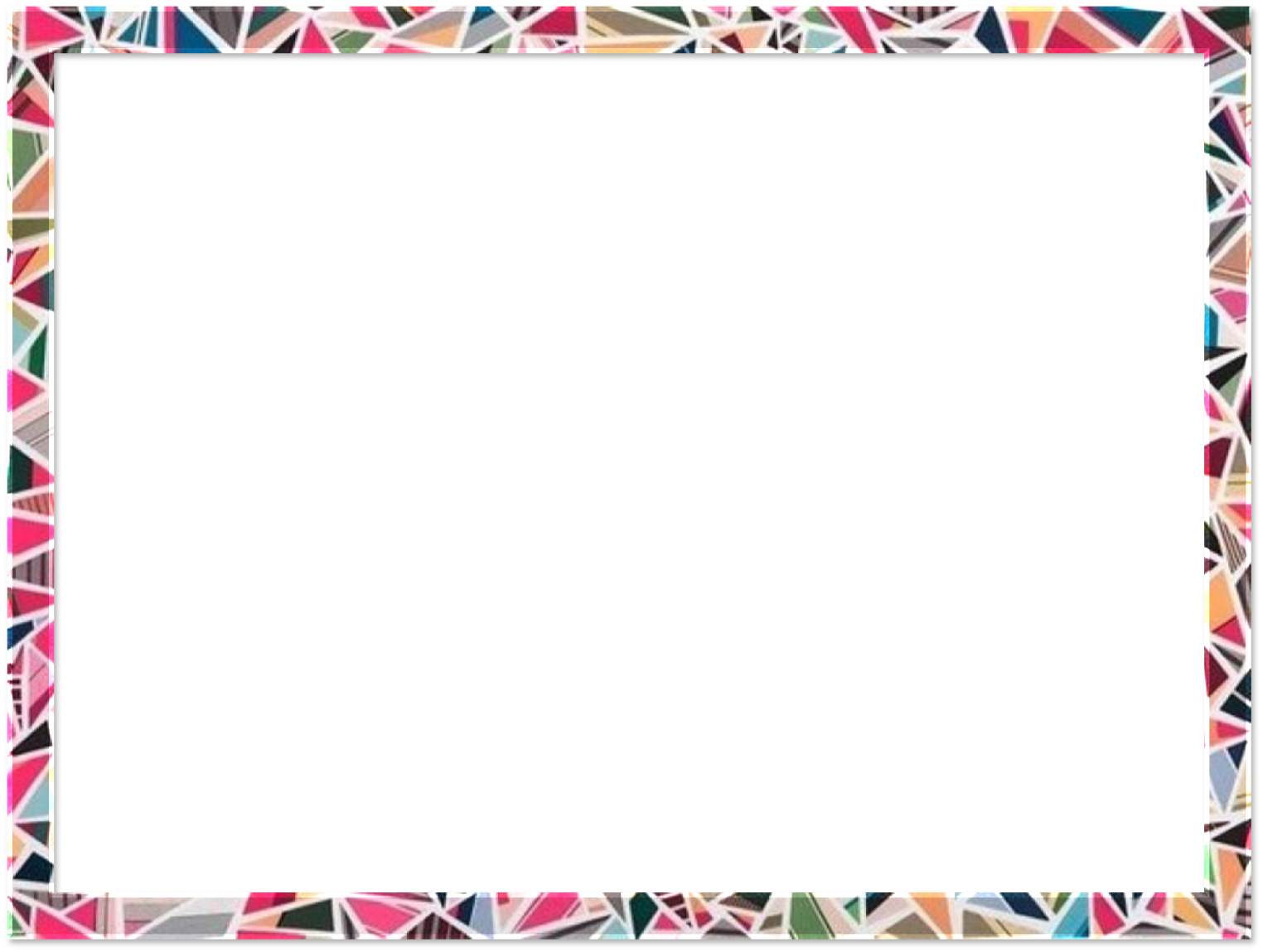 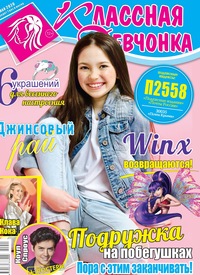 12+«Классная девчонка» (2020г- № 5)

В свежем выпуске журнала объявлен конкурс стихов про «Классную девчонку»!
Нет ни одной девчонки на планете, которая не слышала бы о «Винкс». Да и кто из вас не мечтал быть одной из феечек? Приятная новость тебя ждёт, в рубрике «Звёзды». 
   А ты знала, что многих звёзд на самом деле зовут совсем не так, как мы думаем? Читай журнал, и ты узнаешь, как зовут твоих кумиров в реальной жизни.
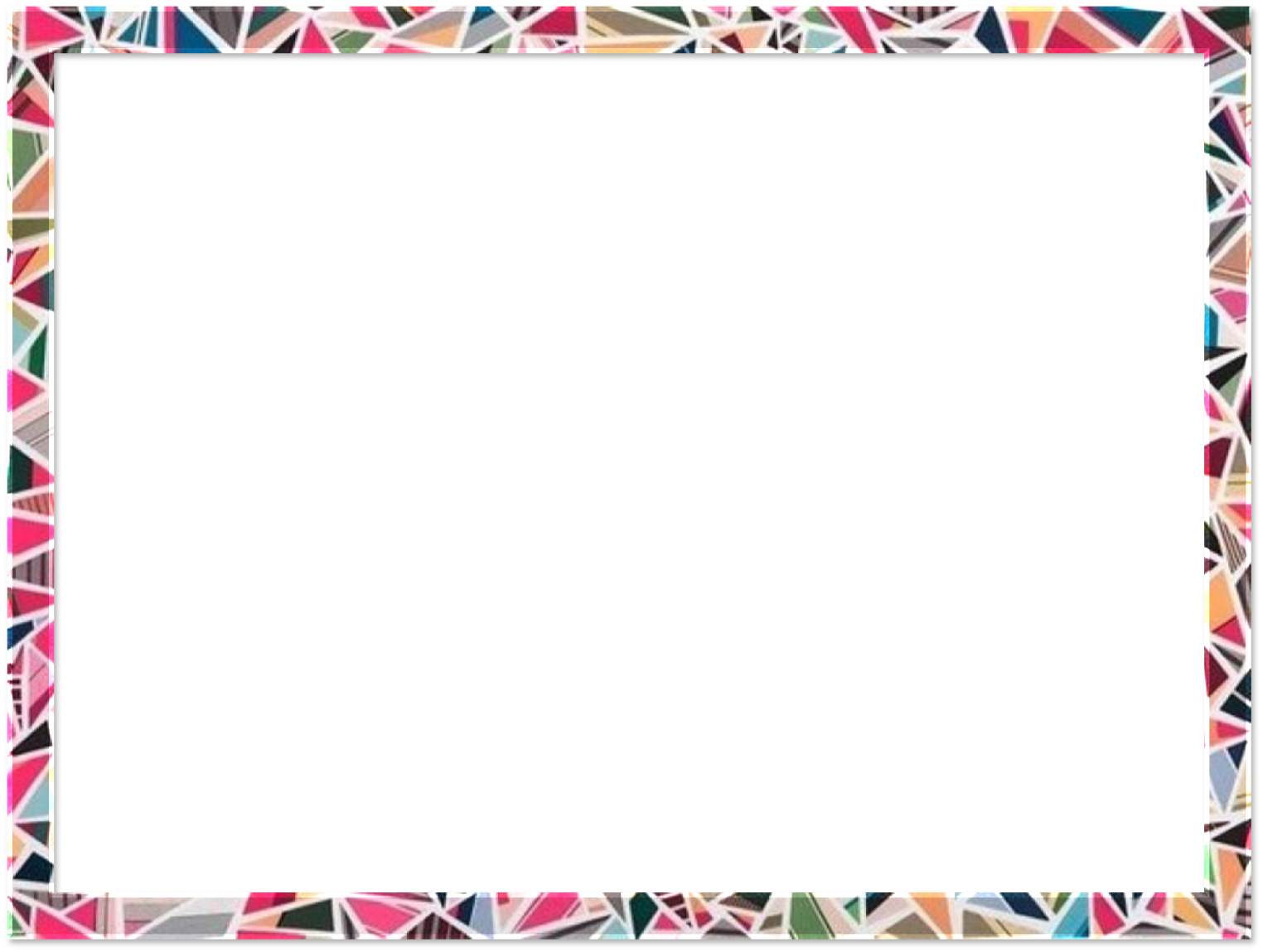 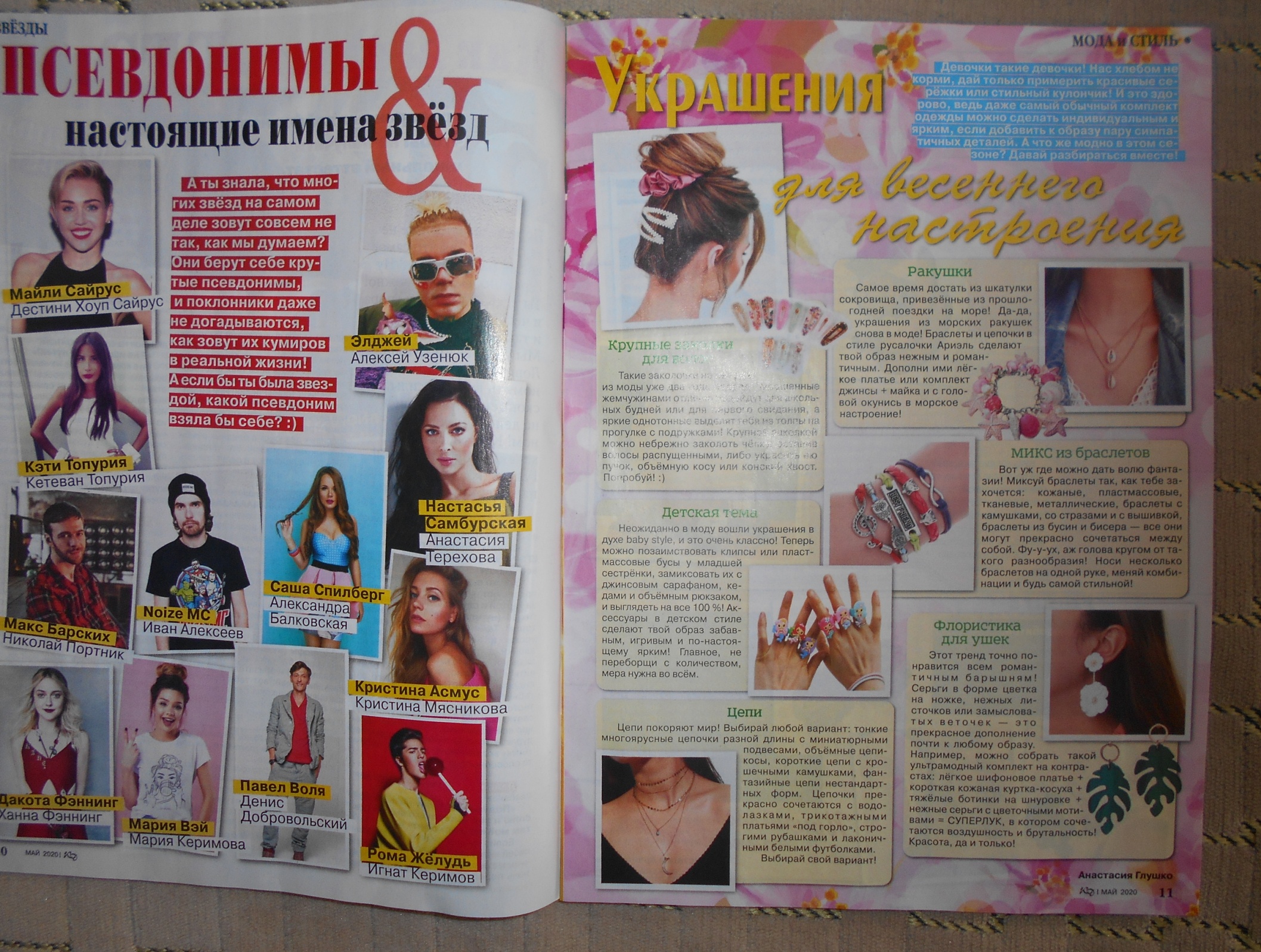 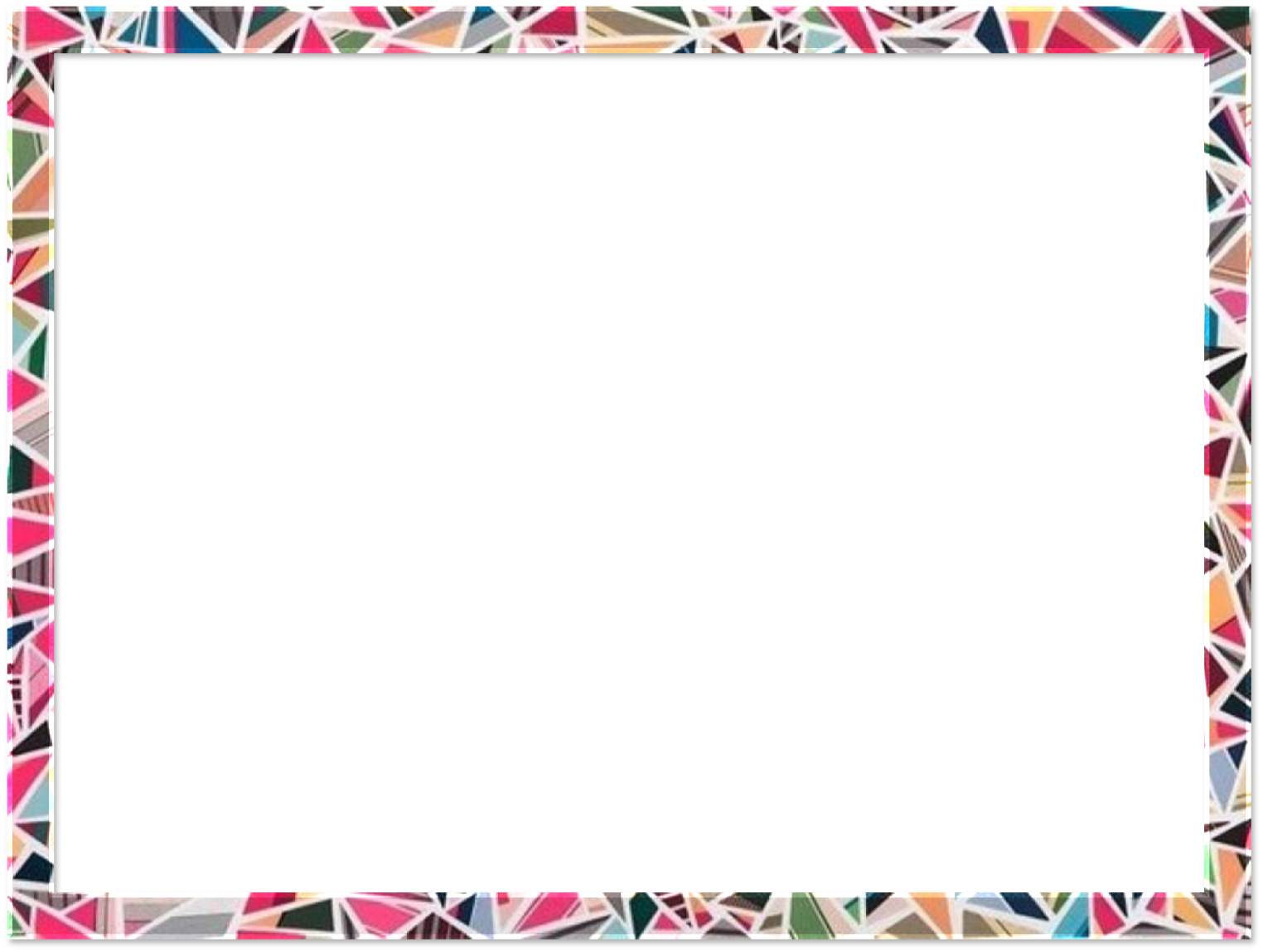 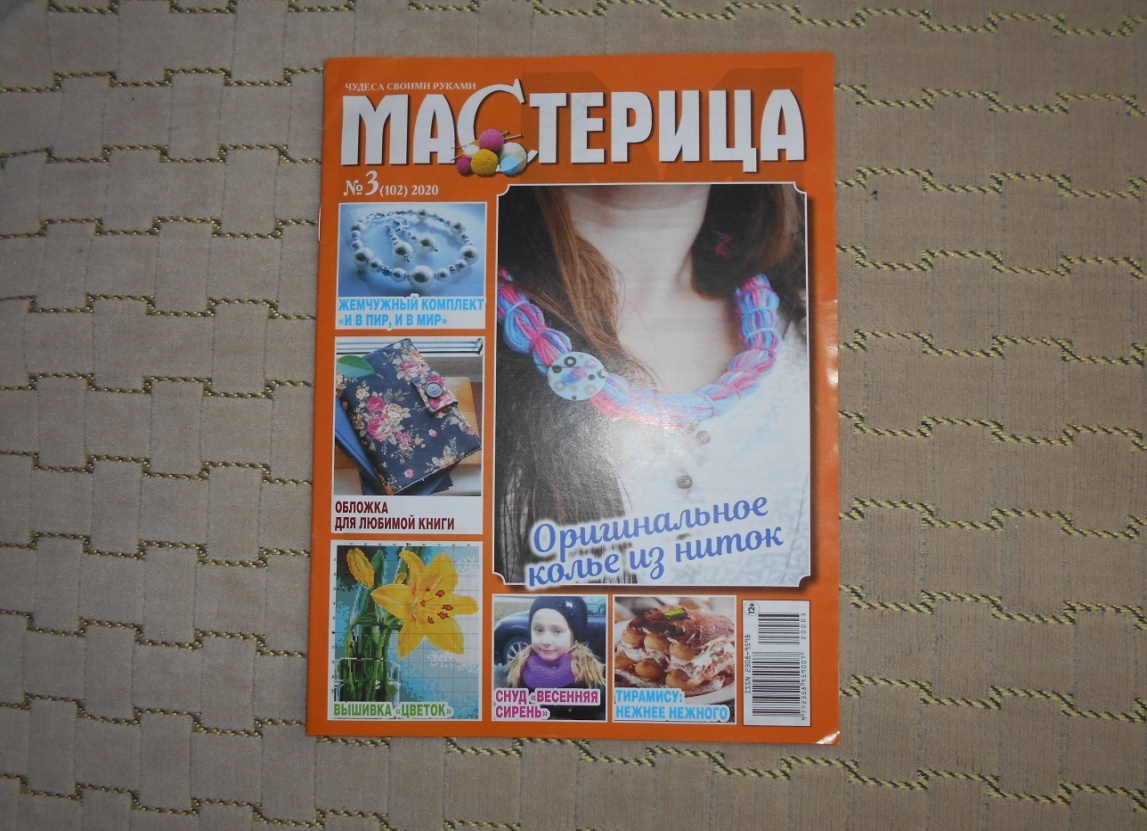 12+ «Мастерица»  (№3-2020)

   Этот журнал для тех, кто хочет  своими руками что-то творить: вязать, шить, вышивать, делать поделки, готовить, и.т.д.
    В этом номере представлены уникальные проекты: обложка  для любимой книги, жемчужный комплект, вышивка «колибри», оригами, модный декор – за час, и многое другое. Всё это вы найдёте в свежем выпуске журнала «Мастерица»!
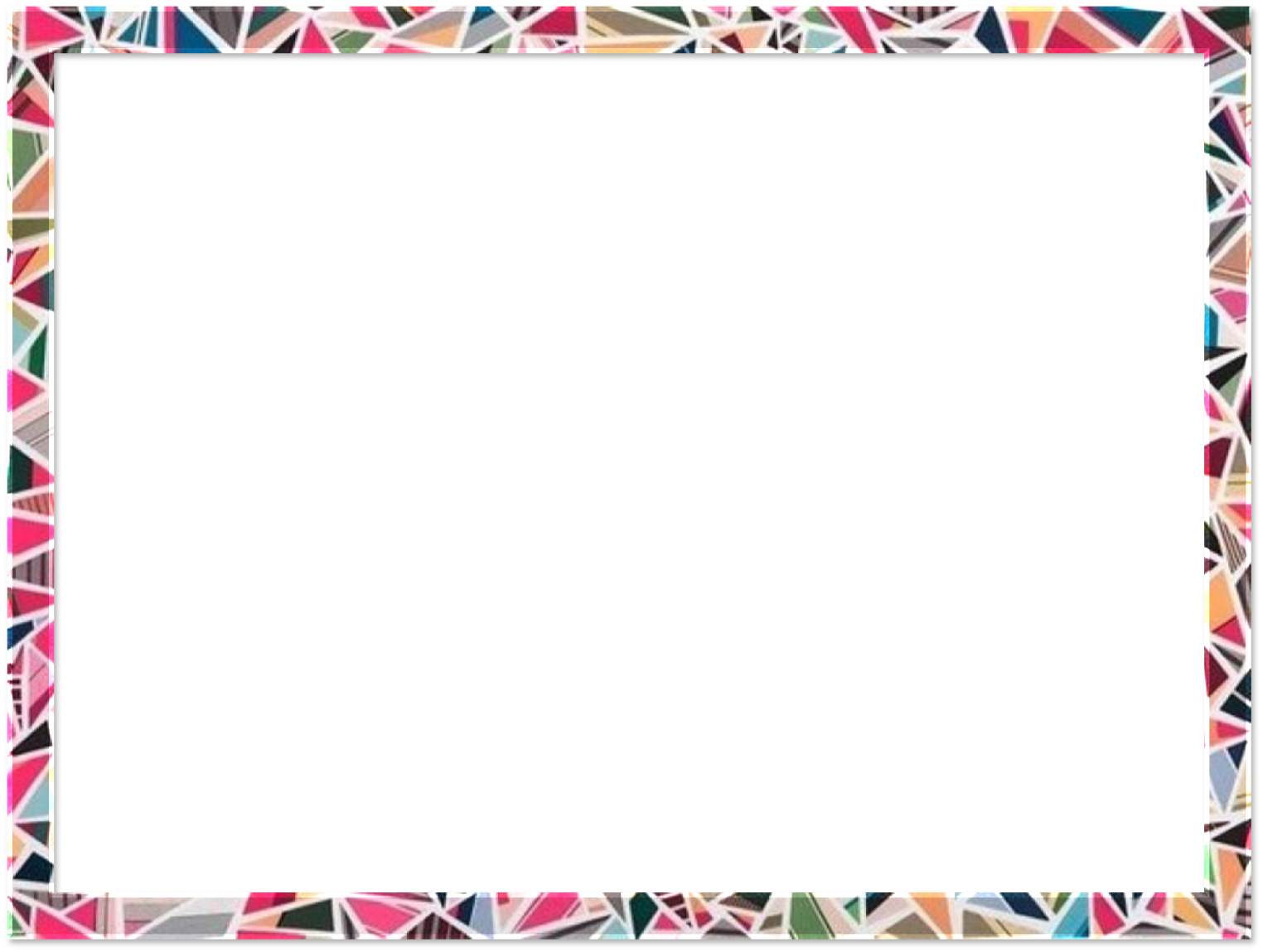 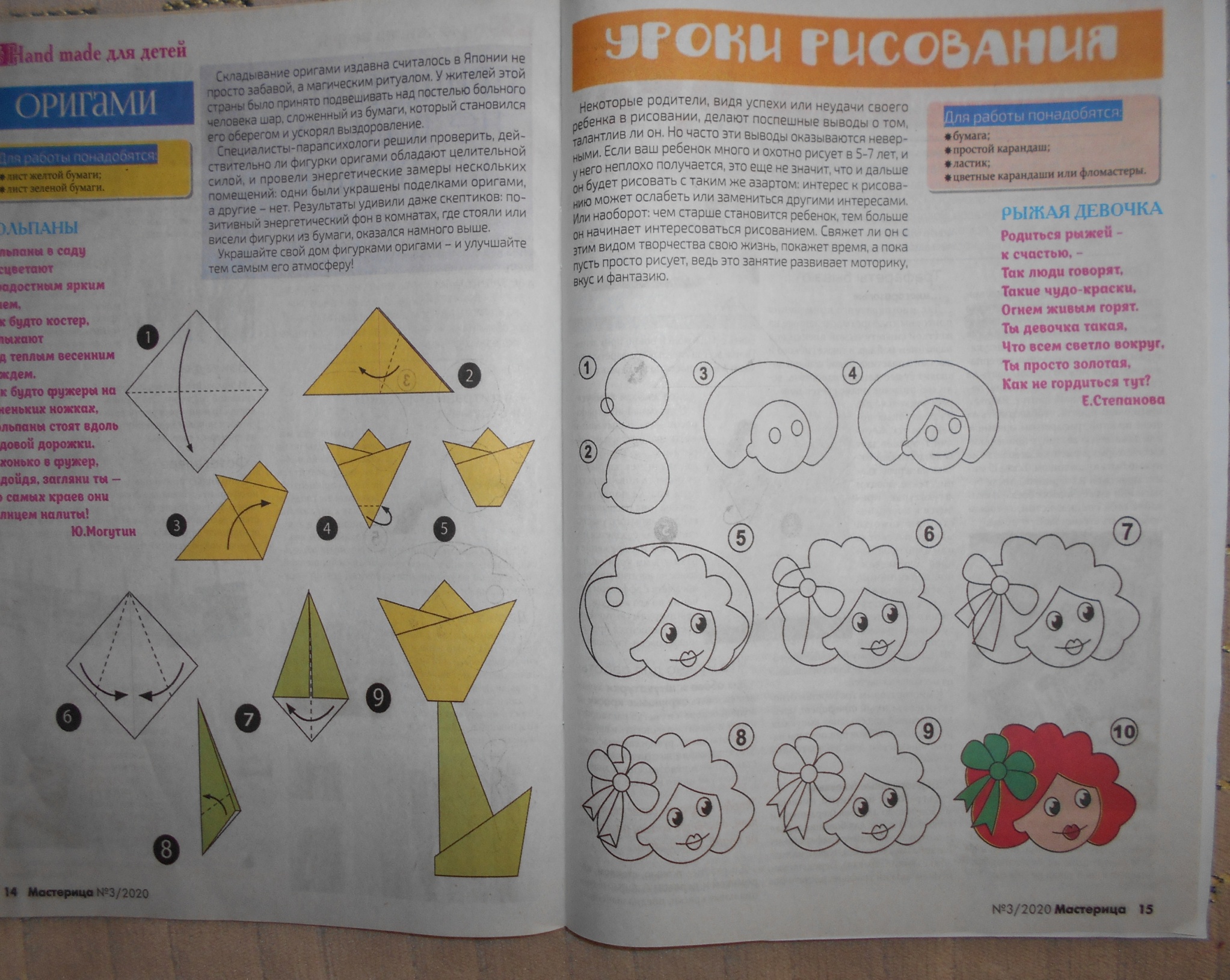 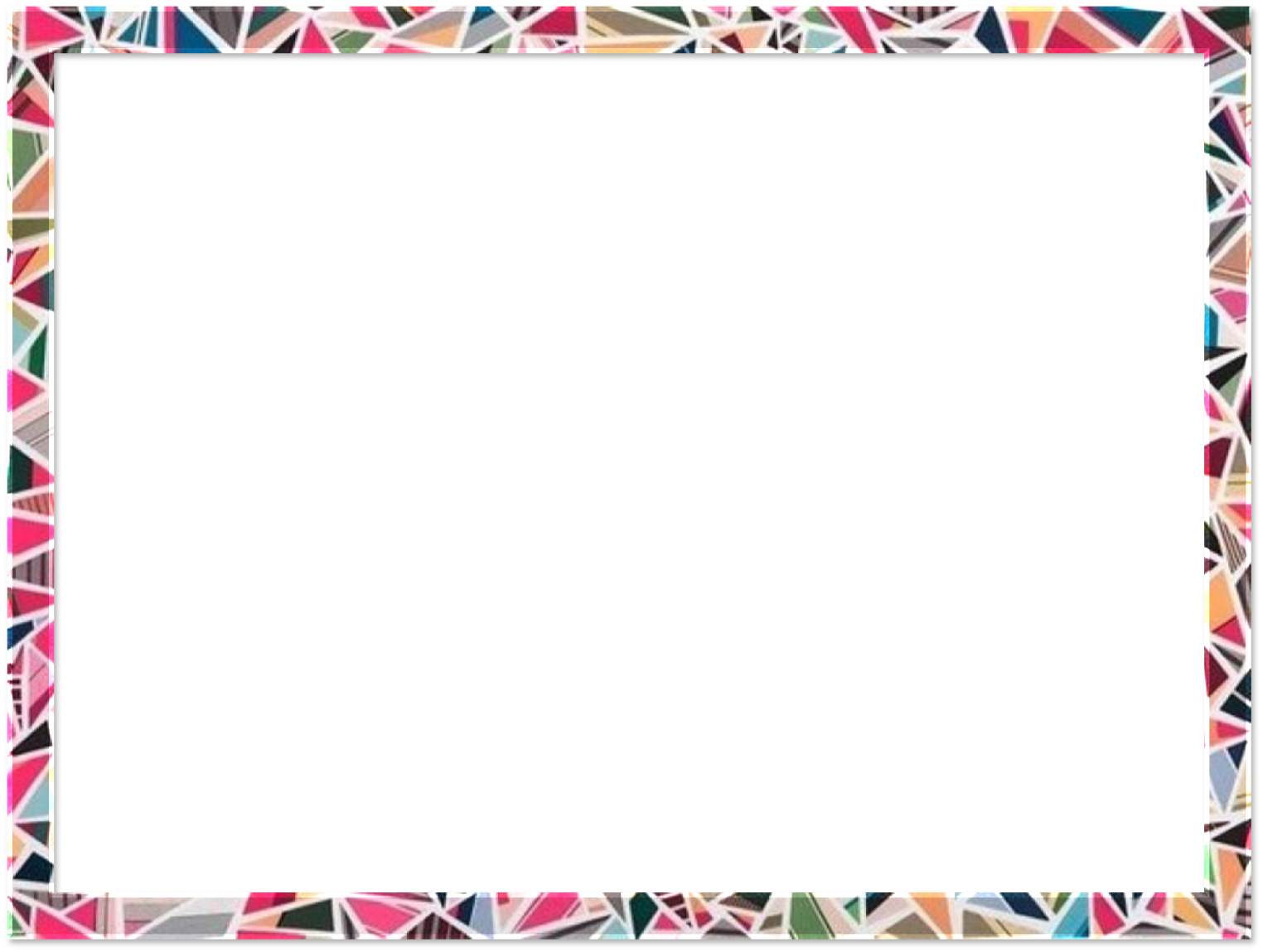 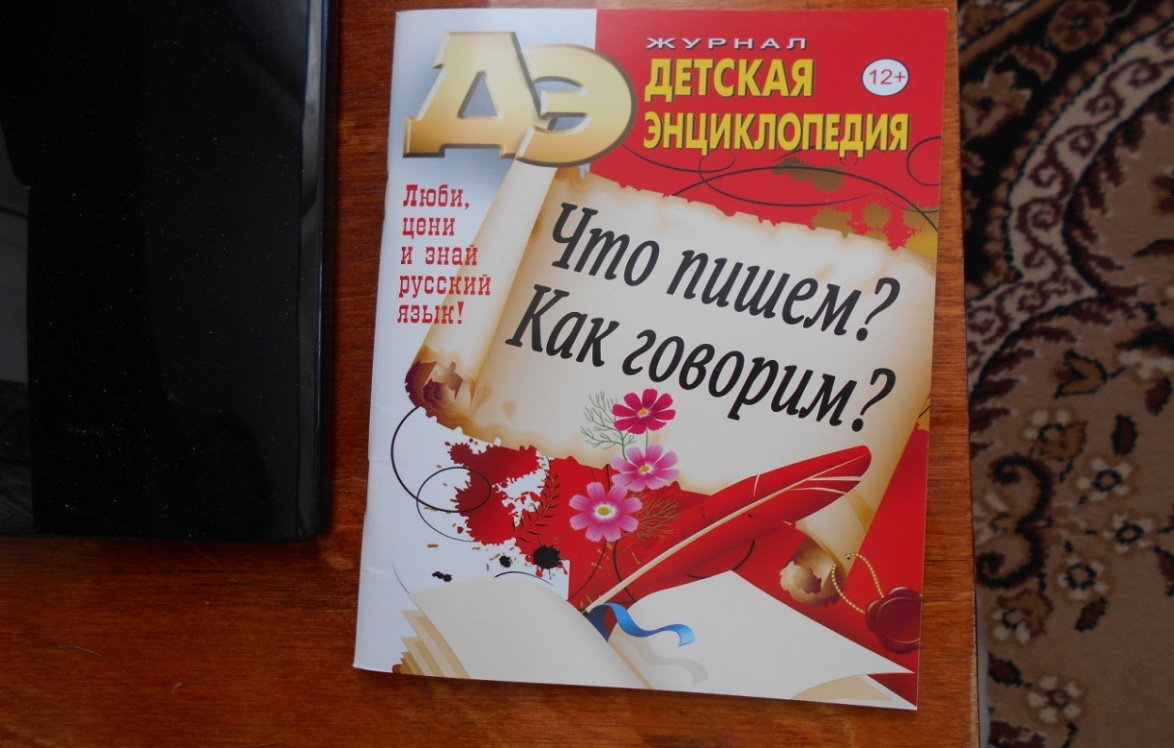 12+«Детская энциклопедия» (№3-2020)

  Свежий выпуск журнала «Детская энциклопедия» посвящён русскому языку. Этот журнал научит вас говорить так, что можно заслушаться. Поможет вам говорить и писать грамотно, умело находя слова и  выражения подходящие к конкретному случаю.
    В конце журнала для вас:  головоломки, ребусы.
Читайте и проводите время с пользой.
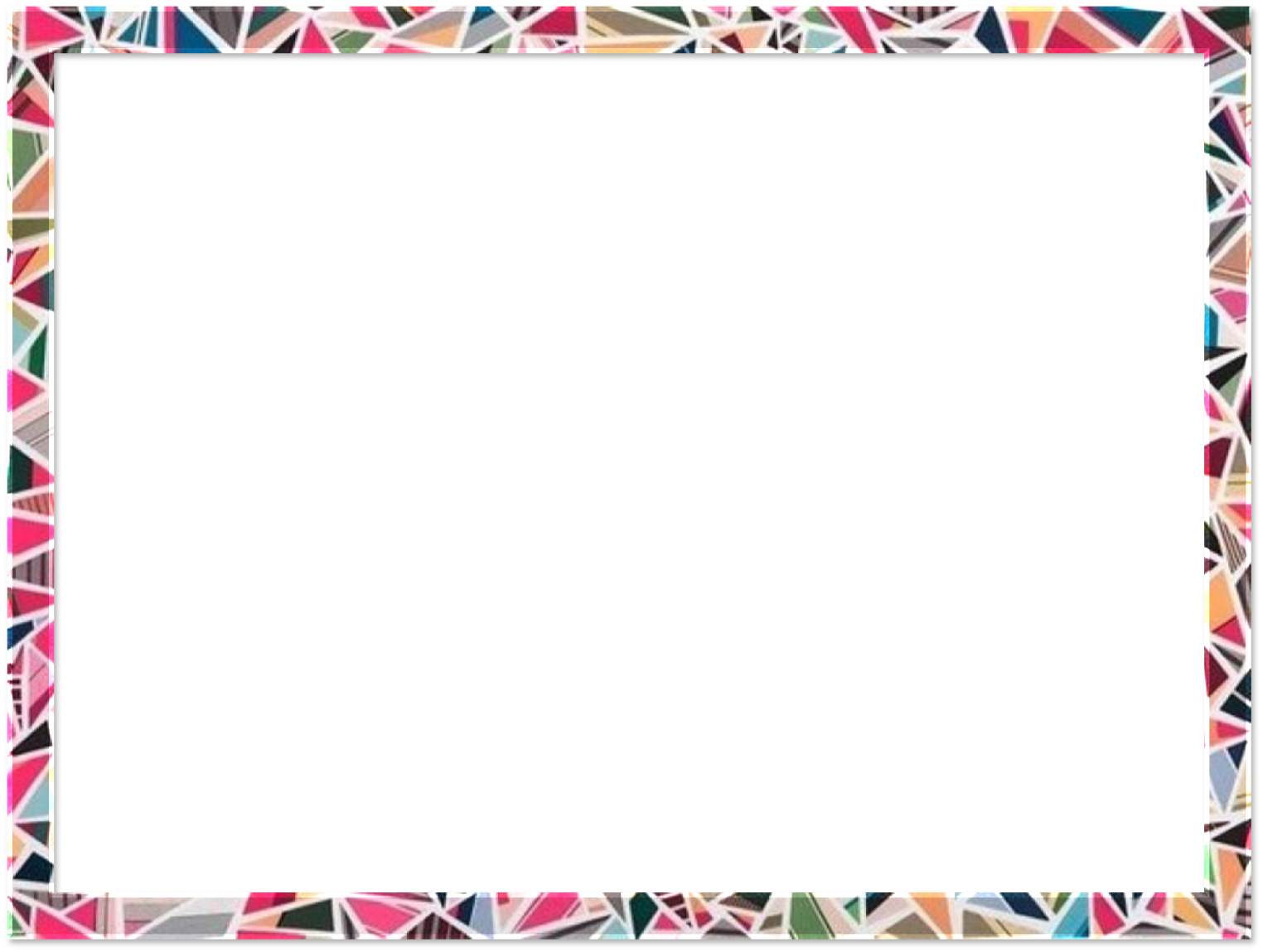 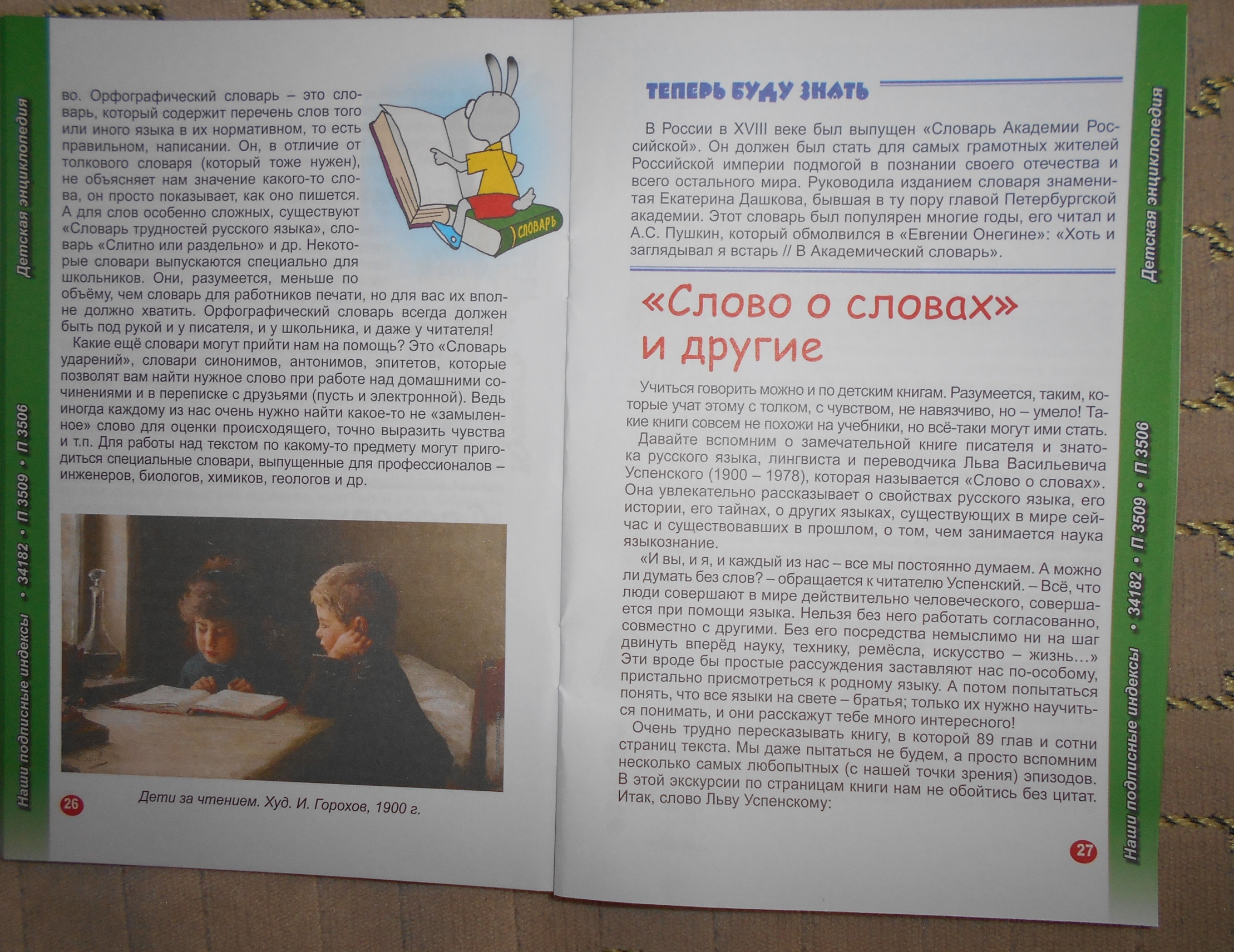 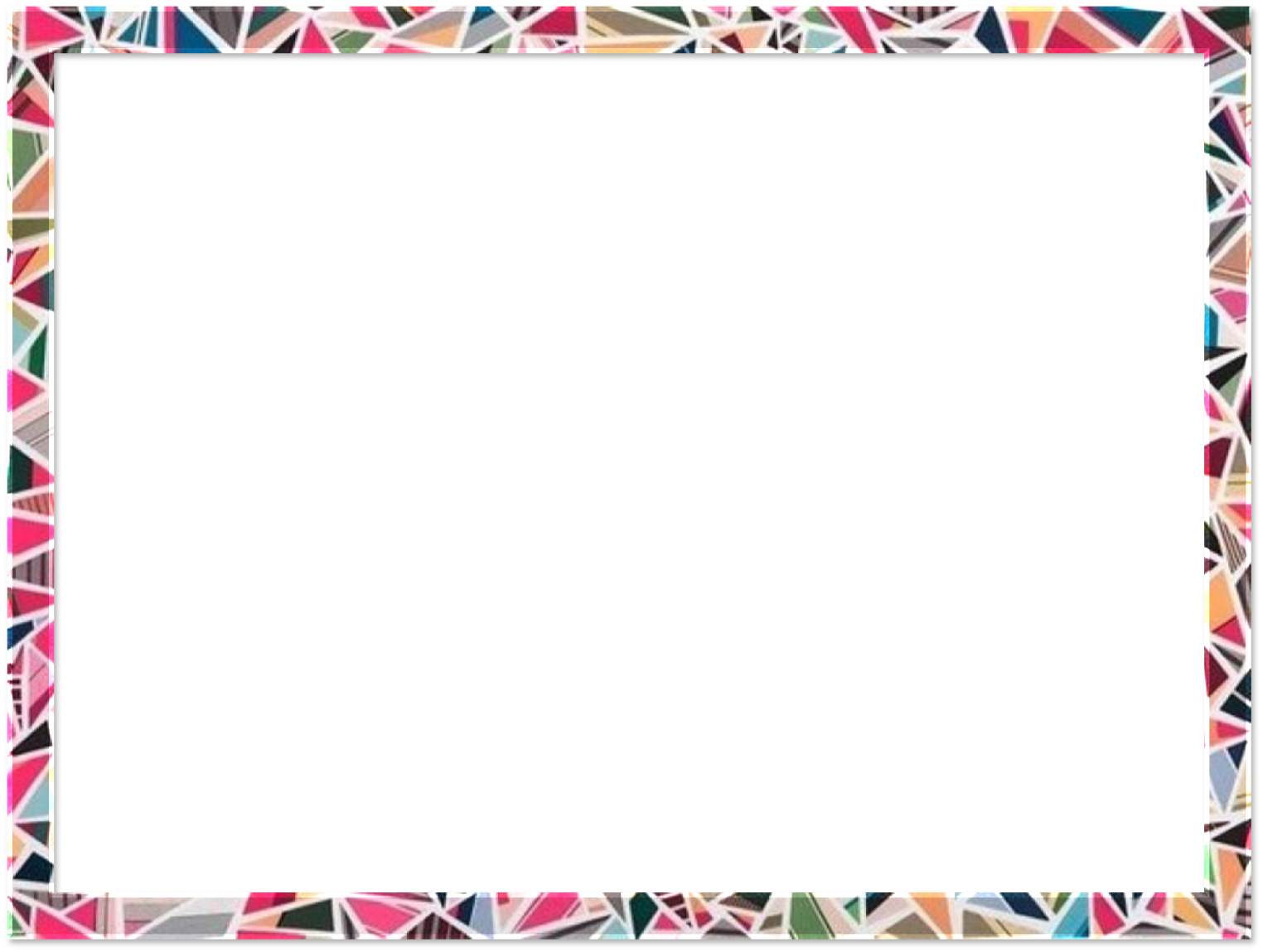 12+ «Детская энциклопедия»(2020 №4)
     Новый выпуск журнала «Детская энциклопедия» посвящен удивительному и волнующему явлению природы: перелётам птиц. Вас ждёт множество неожиданных открытий. Вы сможете познакомиться с основными маршрутами пролётов и рекордами дальности, длительности, высоты и другими чудесами.
   Узнаете, как птицы ориентируются в полёте, куда улетают на зимовку и зачем возвращаются на «негостеприимный» север. Как помочь и как не навредить птицам во время такой трудной и ответственной поры их жизни, как перелёт.
     Добро пожаловать в мир самых главных путешественников планеты.
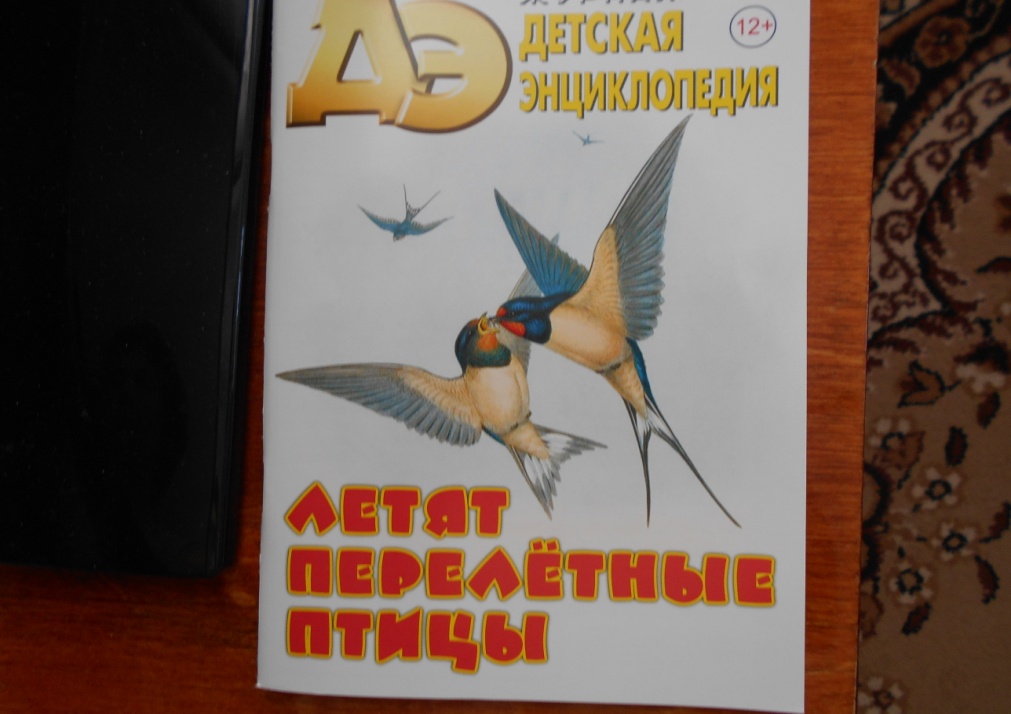 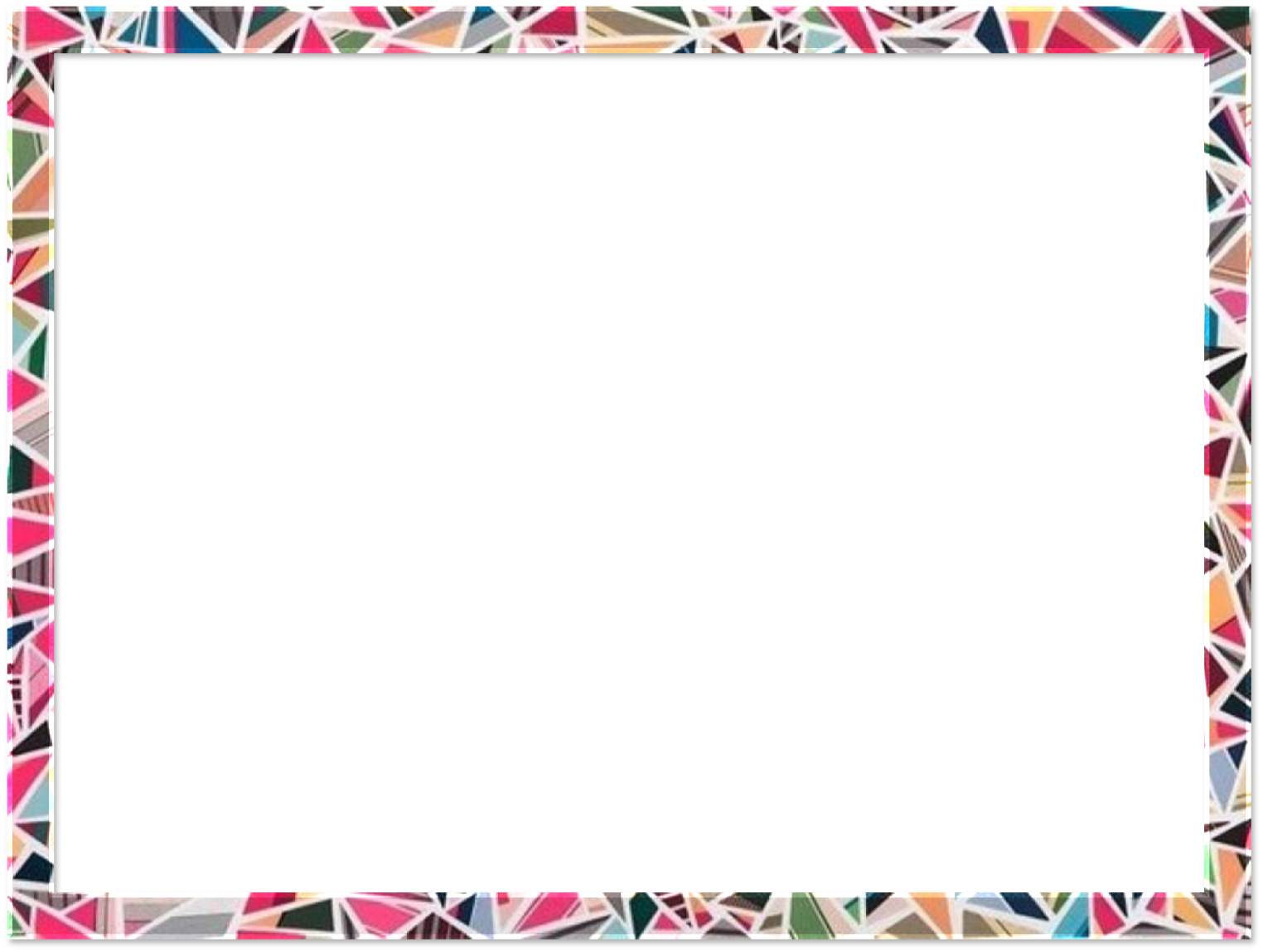 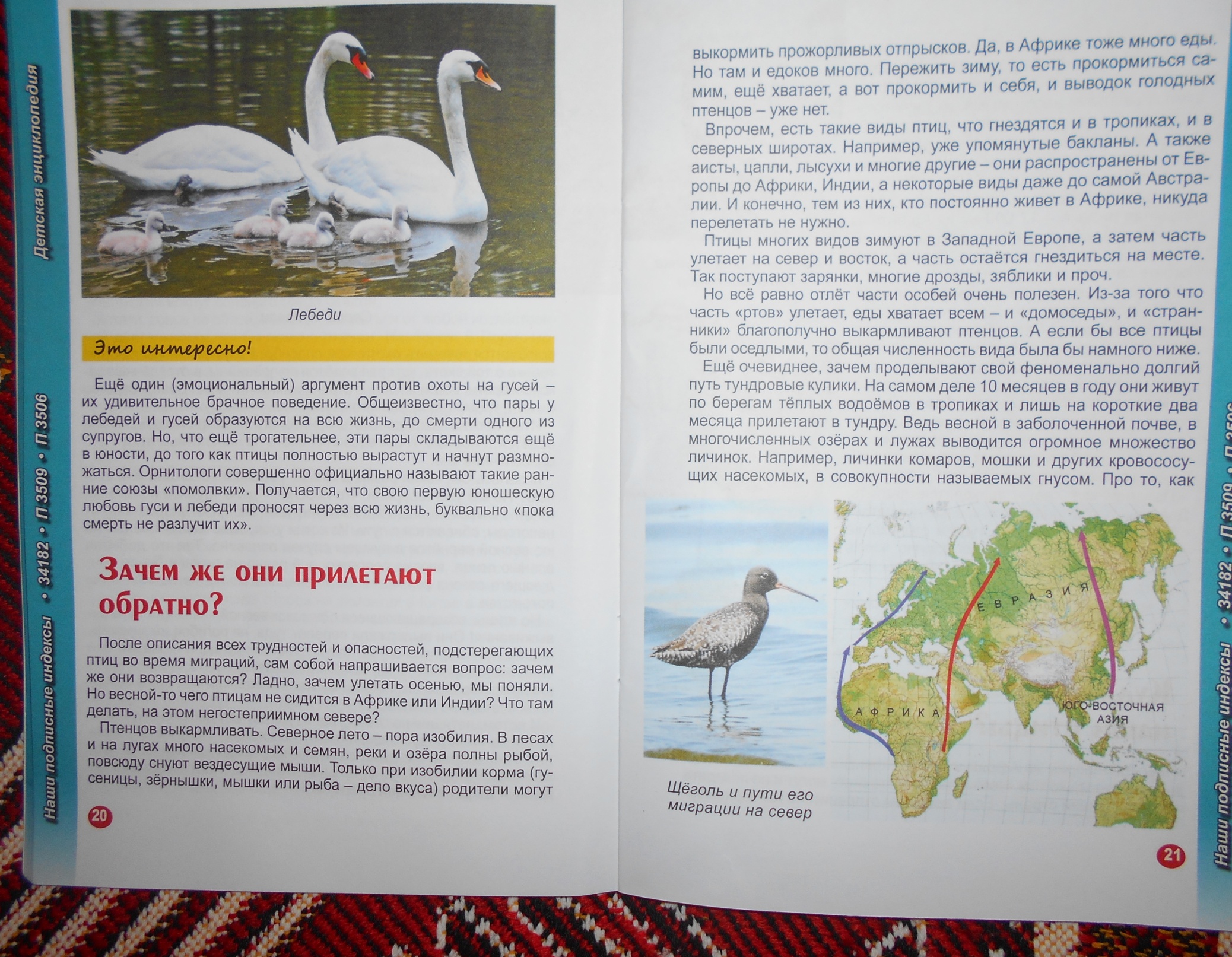 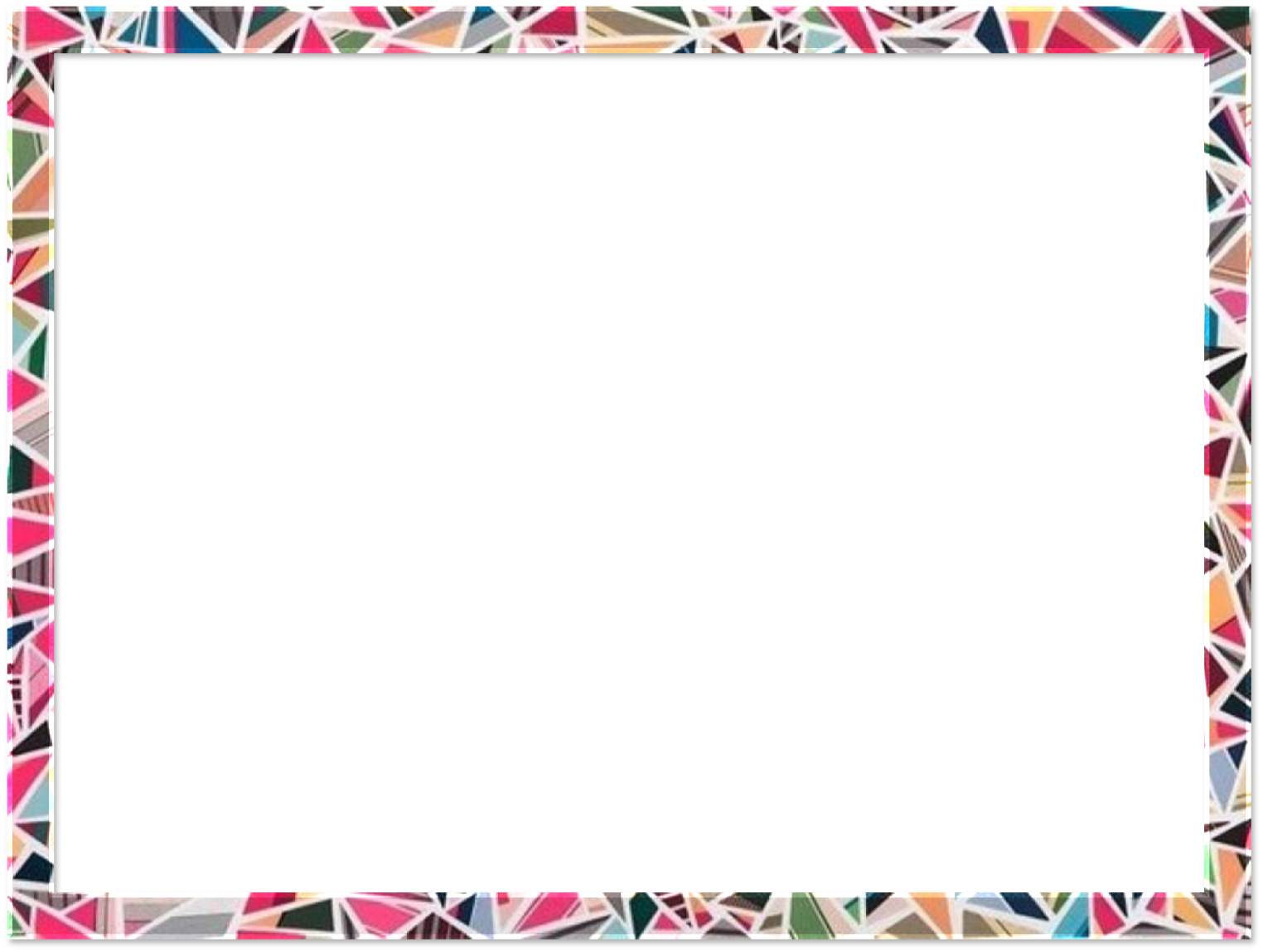 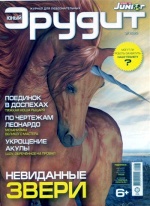 12+ «Юный эрудит» (№ 3-2020)

Знакомьтесь новый номер журнала «Юный эрудит»
    Одна из главных тем номера – несуществующие животные. Оказывается, в зоологических музеях среди экспонатов несколько веков назад частенько попадались чучела семиглавой гидры, единорога, русалок или птицы феникс.
   Также в номере: какие изобретения сделал Леонардо да Винчи, можно ли дрессировать акул;  какой была битва при Ватерлоо в 1815 году; из чего сделаны рыцарские доспехи; что будет, если запустить мобильный телефон в космос; могут ли роботы захватить нашу планету, и ещё много интересной информации. Желаем вам полезного и увлекательного чтения.
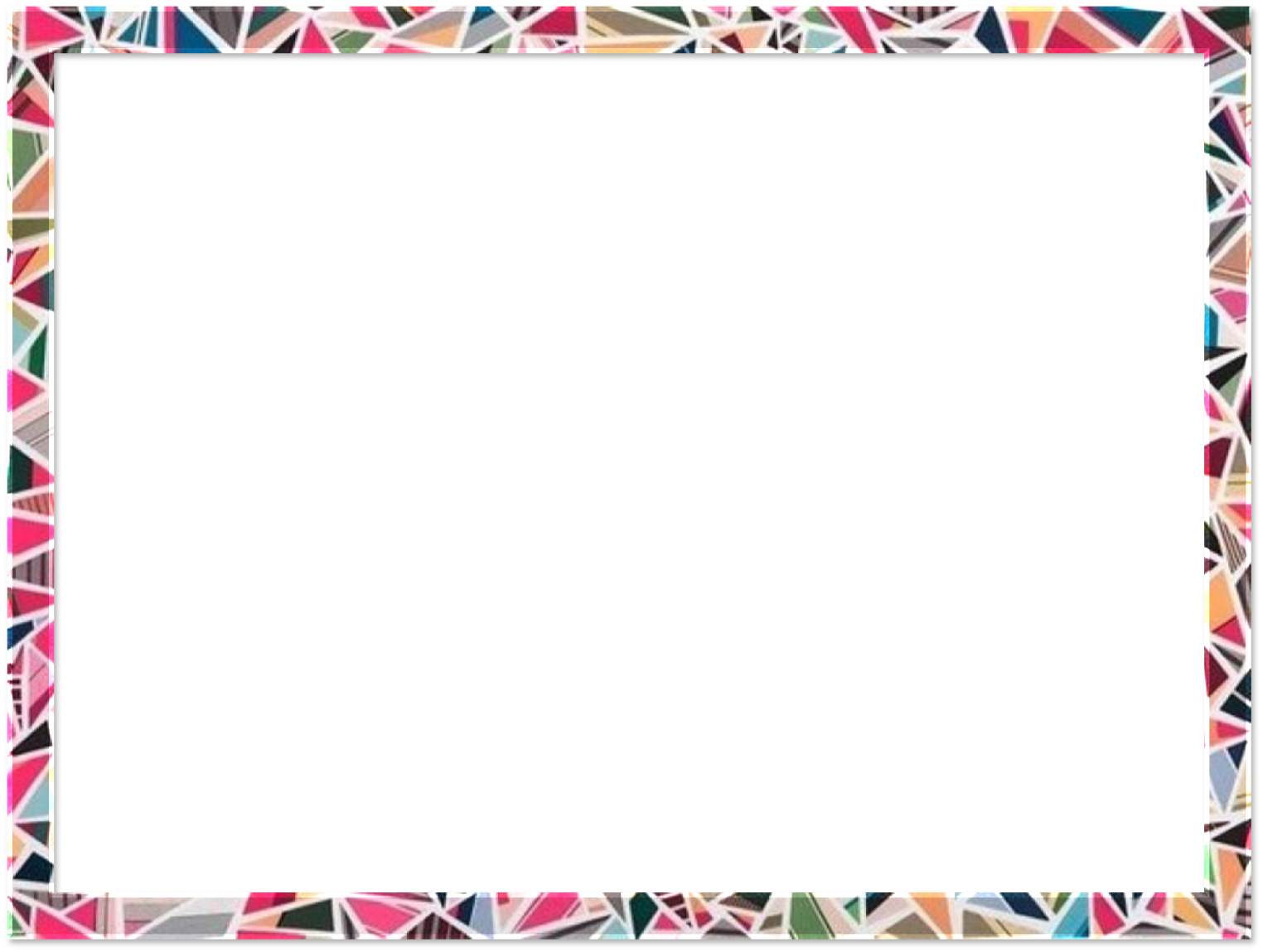 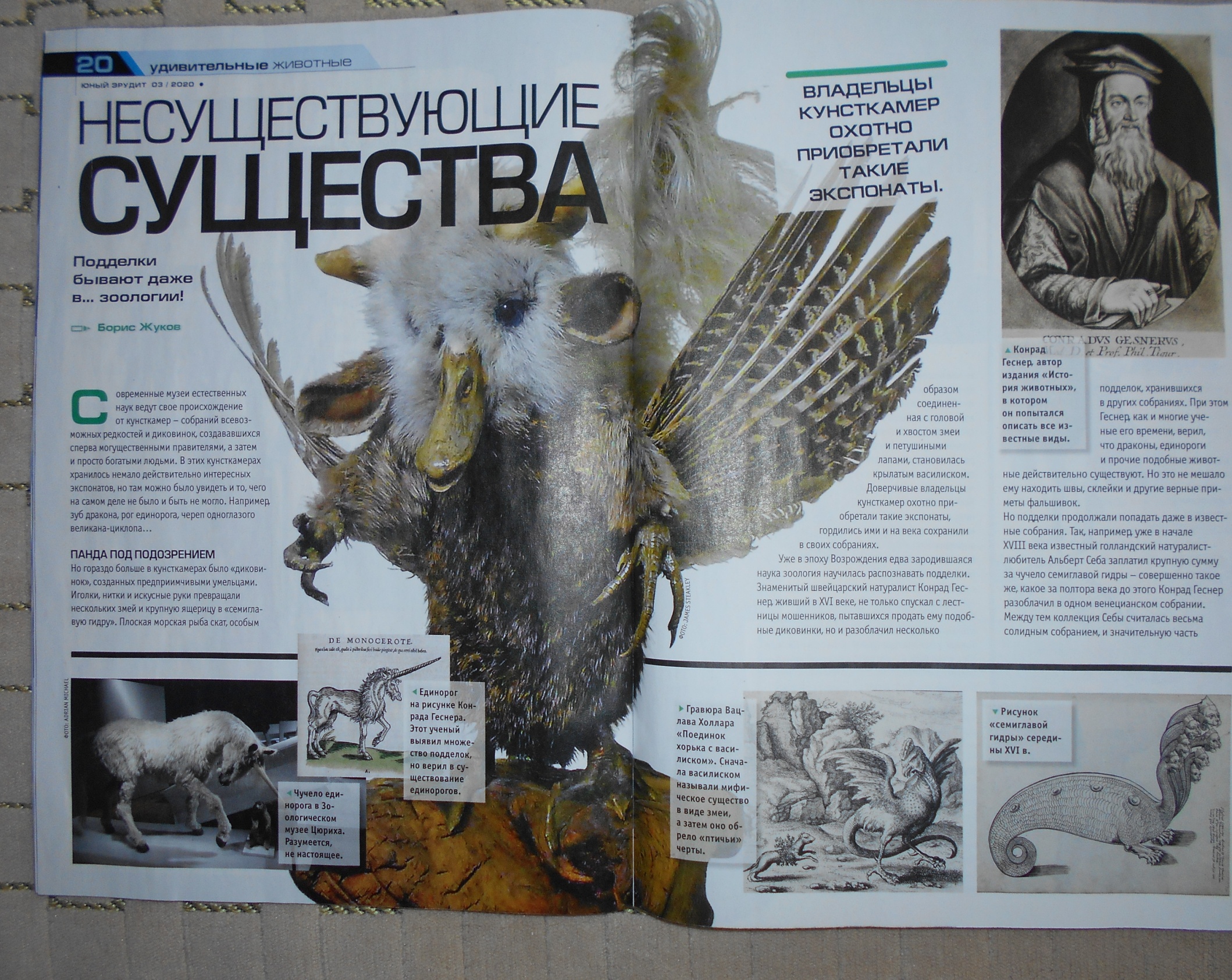 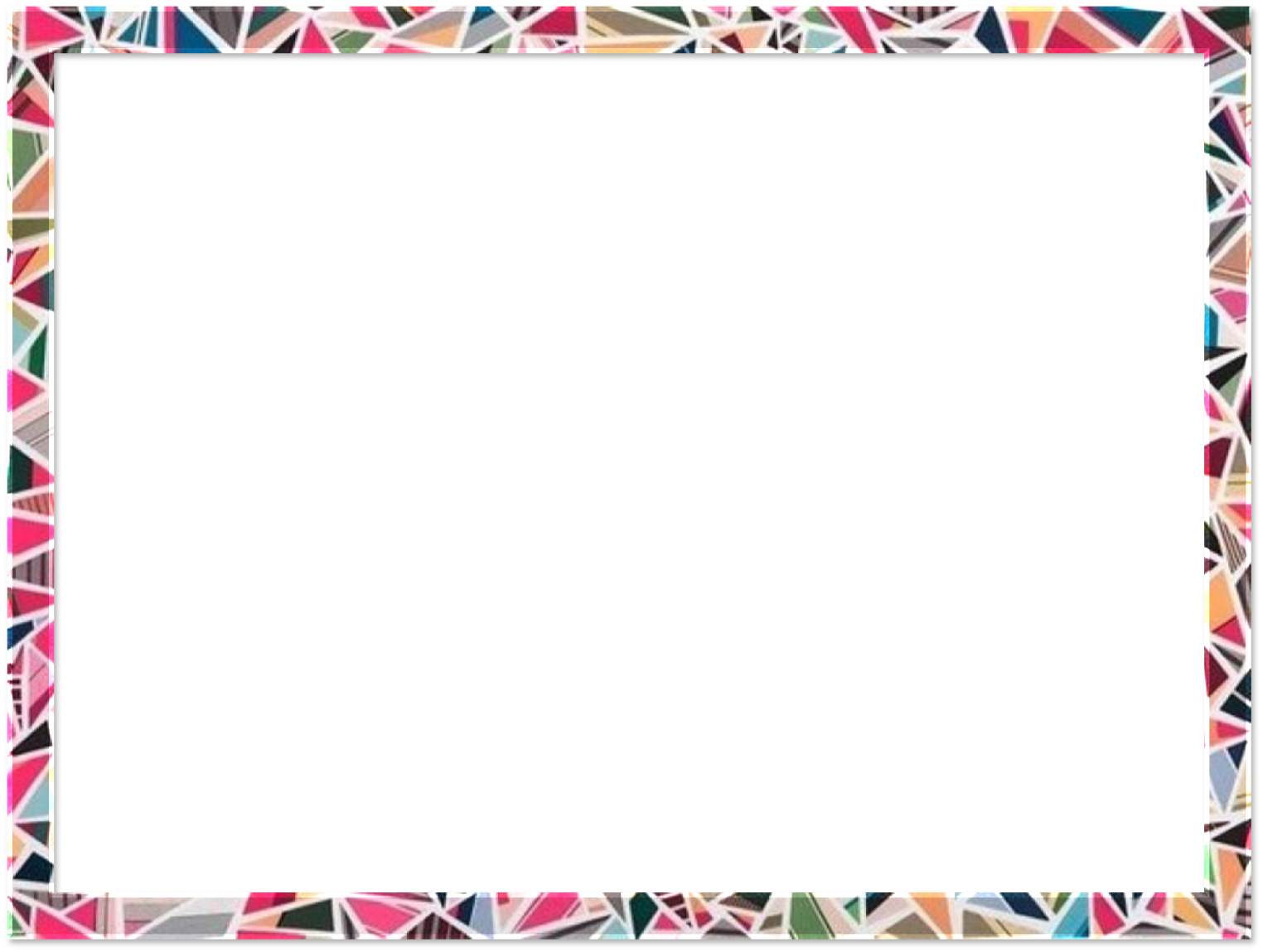 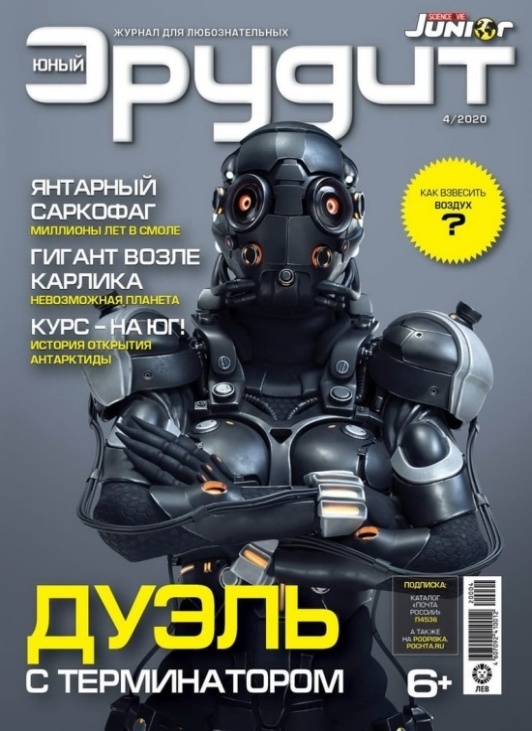 12 + «Юный эрудит»( 2020г. №4)
   Астрономы обнаружили планету, которая образовалась «не по правилам». Однако чем больше они изучали экзопланеты, тем больше убеждались в том, что скорее Солнечная система не является нормой.
     Робот Atlas, вооружившись хоккейной клюшкой, устроил погром, что привело в ужас сотрудников лаборатории. Стоит ли нам опасаться повторения страшного сценария фильма «Терминатор»?
     Почему первые цветы распускаются ранней весной?
Открытие Антарктиды. Как это было.
Самолеты с вертикальным взлетом.
Всё это и многое другое вы встретите на страницах нового журнала. Читайте, познавайте, удивляйтесь вместе с нами.
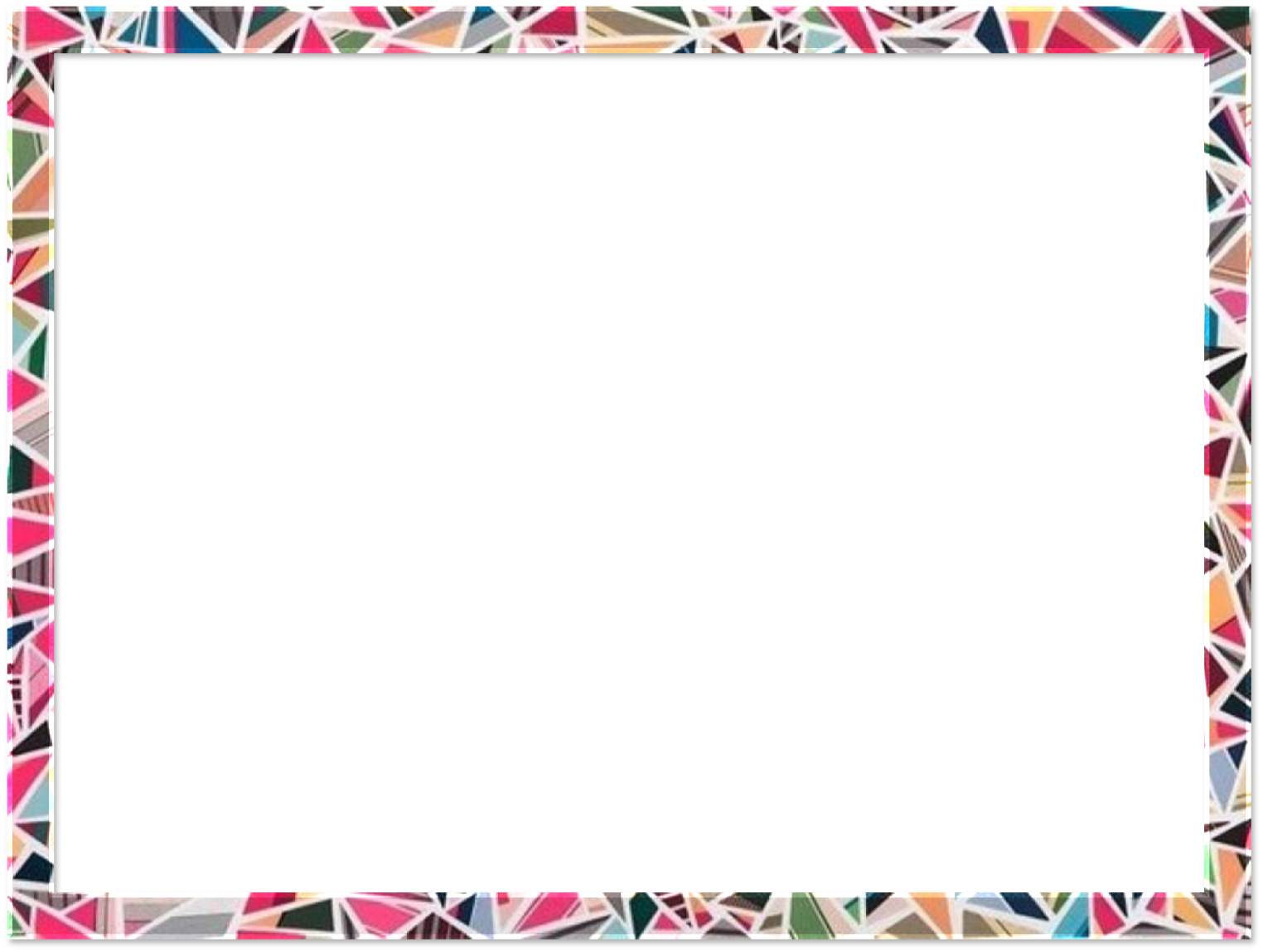 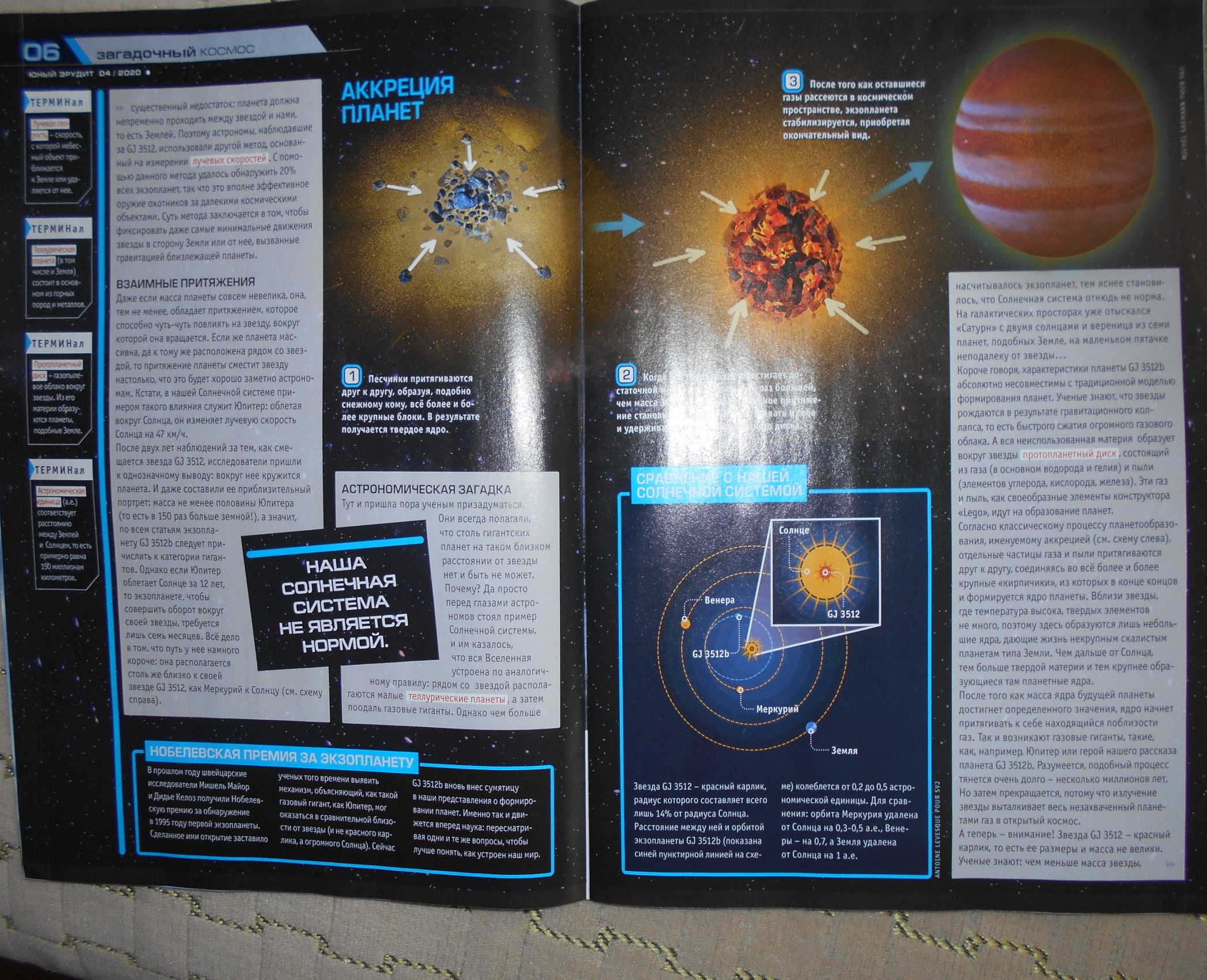 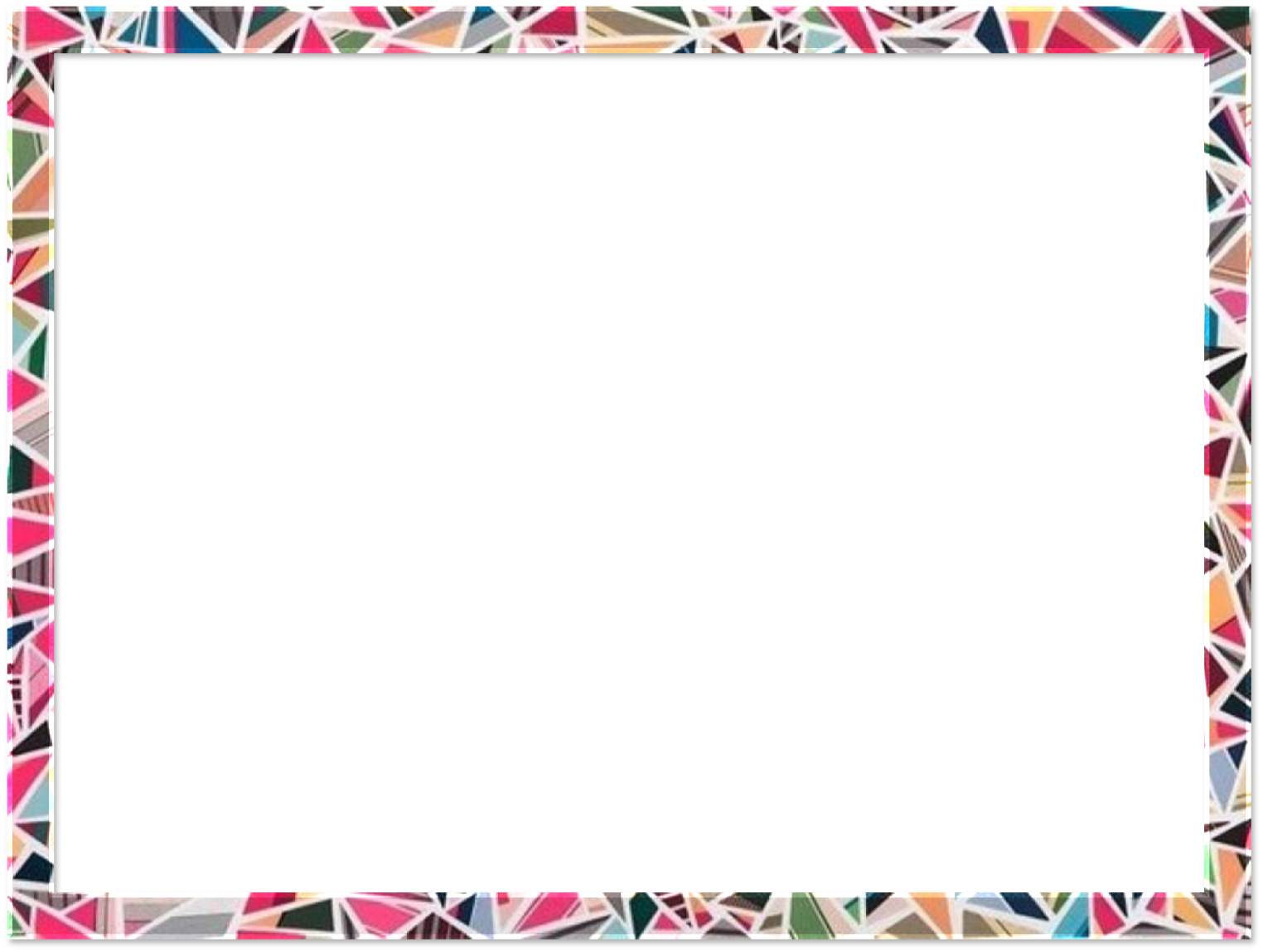 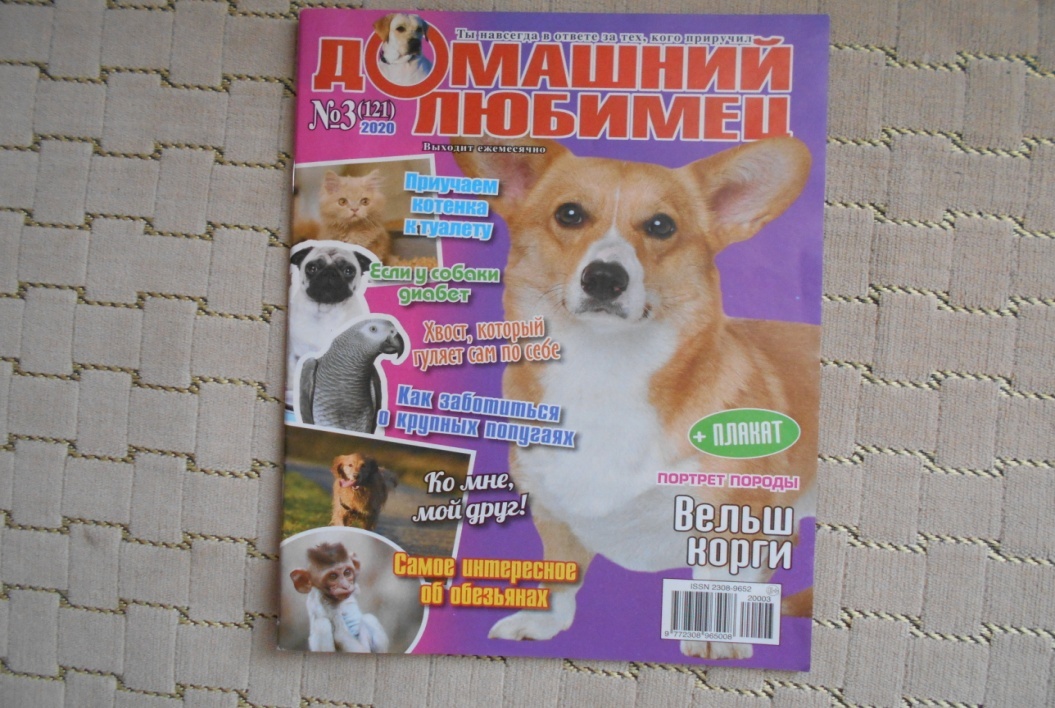 12+ «Домашний любимец» (№3-2020)

   На страницах нового журнала «Домашний любимец» вы познакомитесь с самой маленькой в мире вельш  корги, которая может стать прекрасным пастухом и великолепным сыщиком, а так же самым маленьким приматом на земле,  карликовой  игрункой.  Размер  этой крошки – не более 15см. Забавно, что её хвост длиннее туловища – 22 см. Живут эти приматы в южной Америке: в Перу, Бразилии и Эквадоре.
      Читайте этот замечательный журнал, и вы будете  знать всё самое интересное о животных.
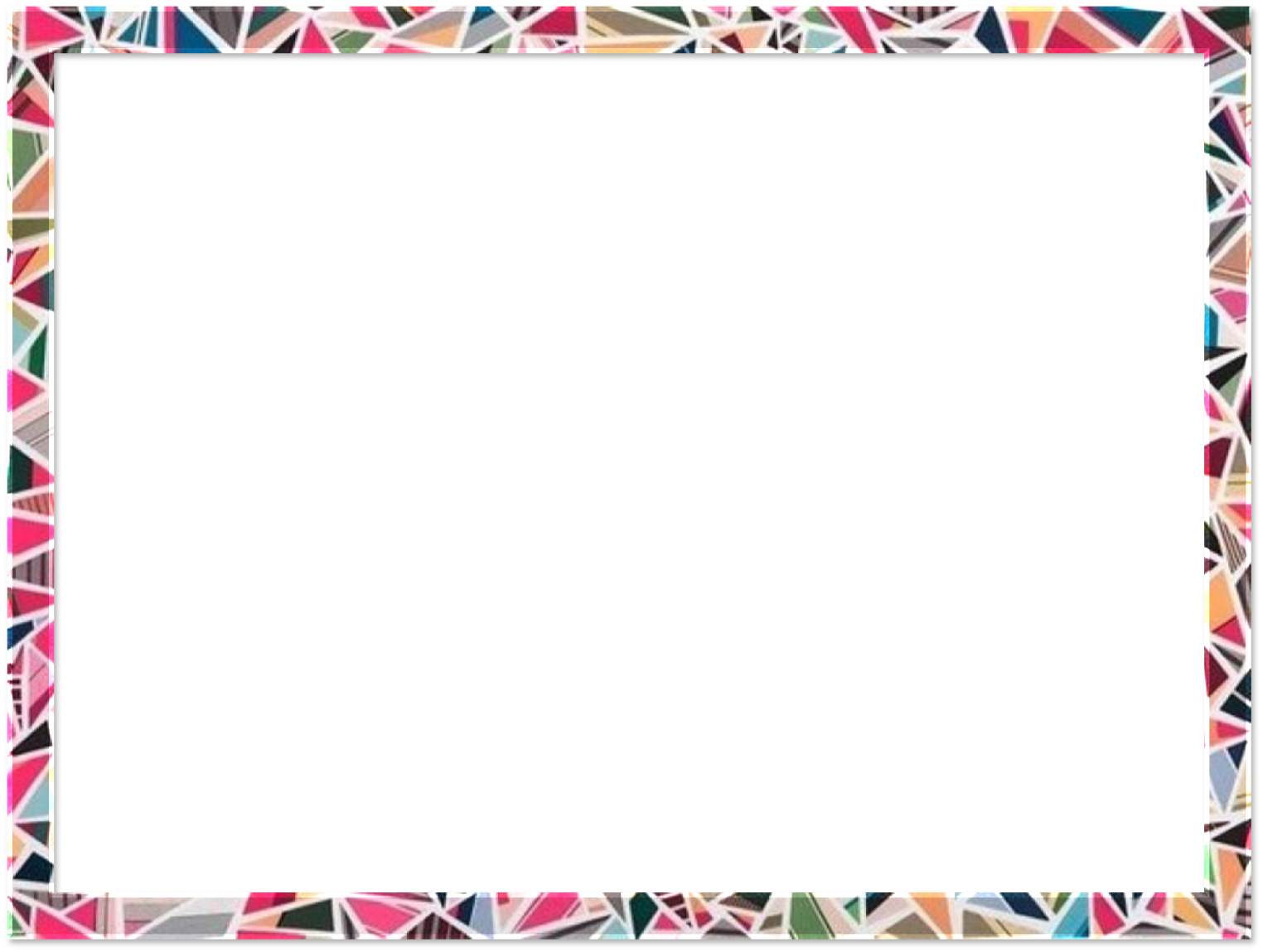 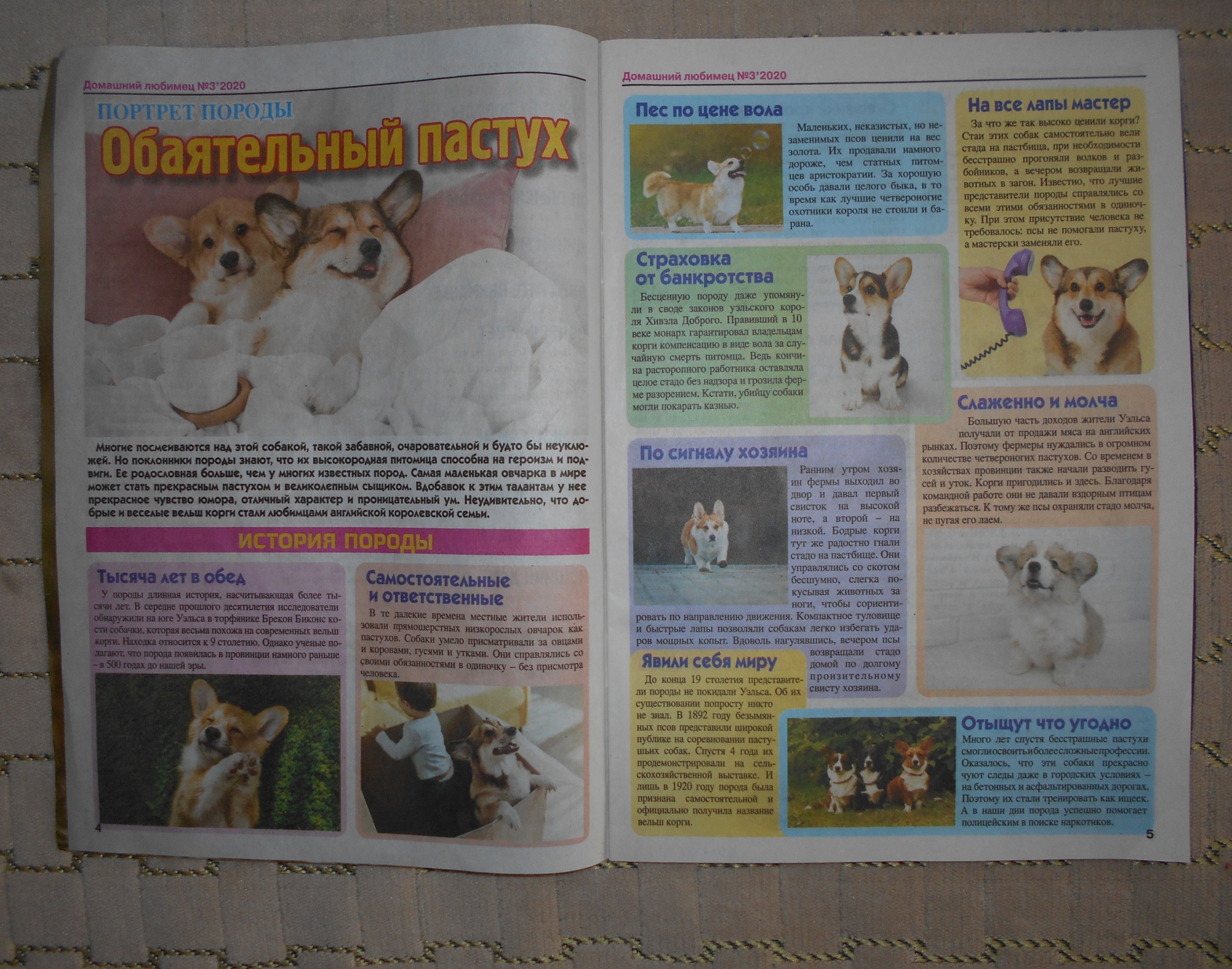 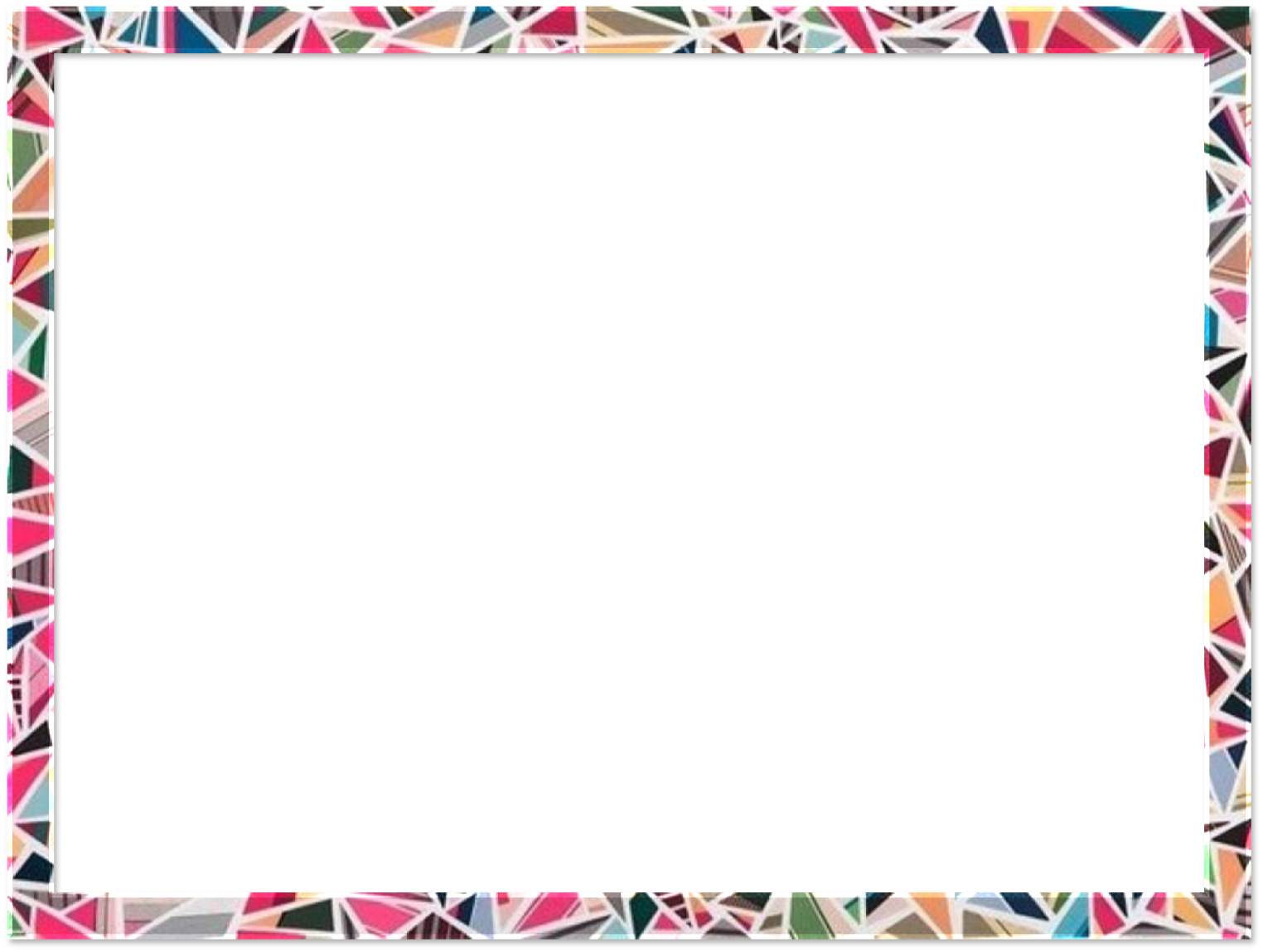 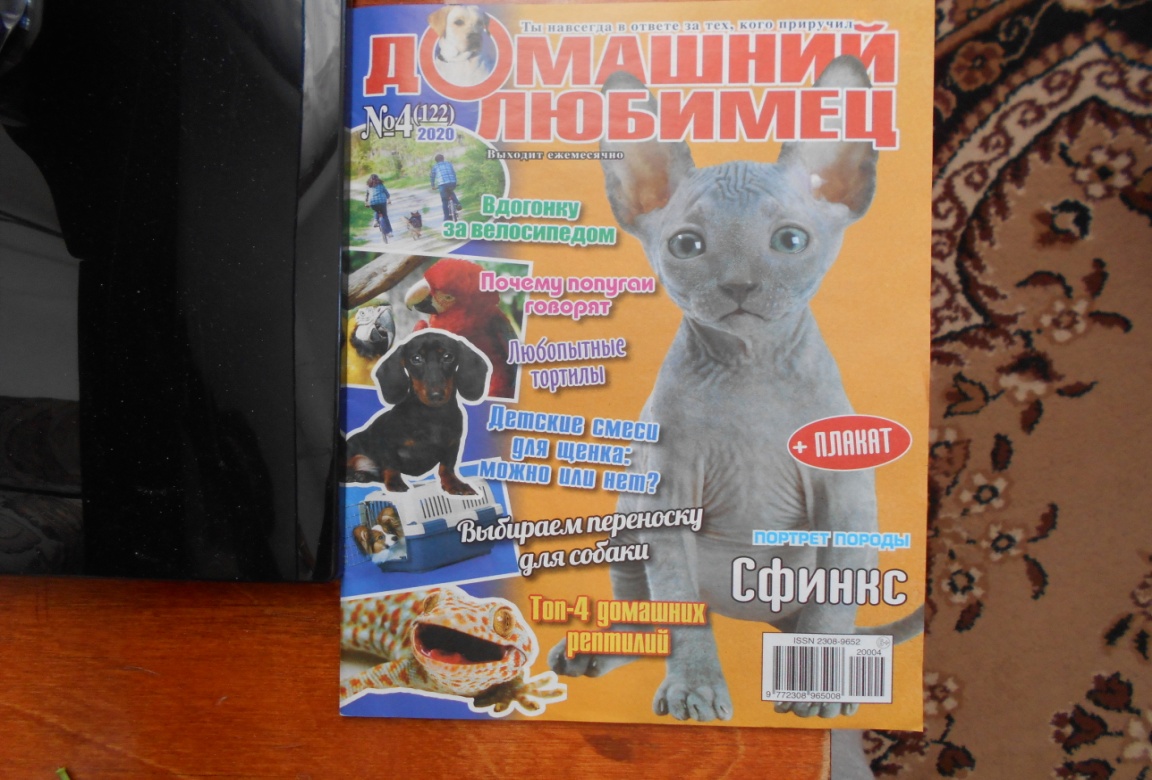 12 + «Домашний любимец»  (2020 №4)
   Наверное, все слышали такое выражение «все люди - братья». Но оказывается, это можно сказать и про животных. В результате  последних исследований учёные пришли к выводу, что непохожие друг на друга существа на самом деле могут считаться кузенами. 
   Свежий выпуск журнала собрал интересные пары родственников.  
   Владельцев кошек, ждёт много интересной информации о породе – сфинкс.
    В этом журнале собранно всё самое интересное о домашних питомцах.
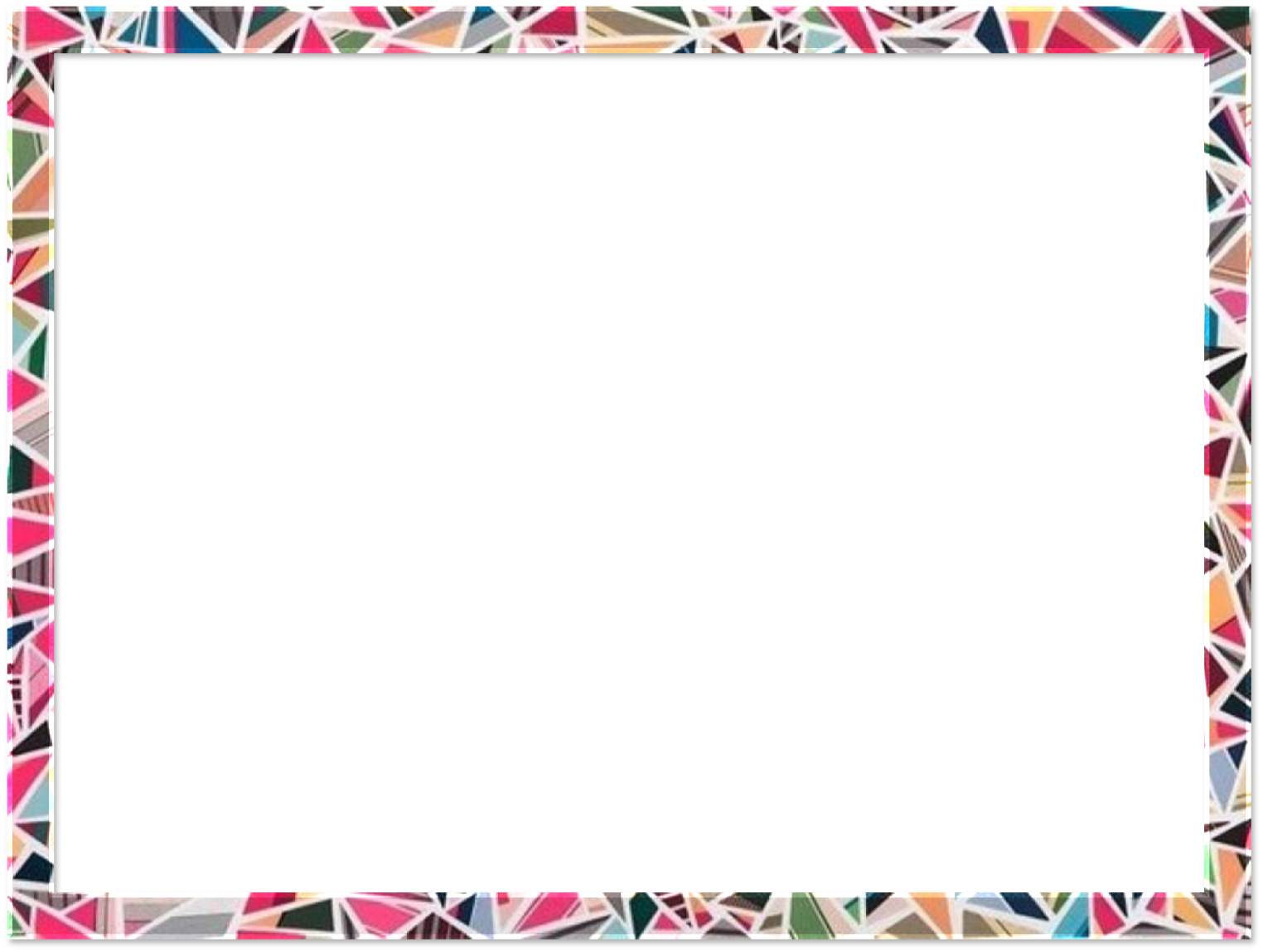 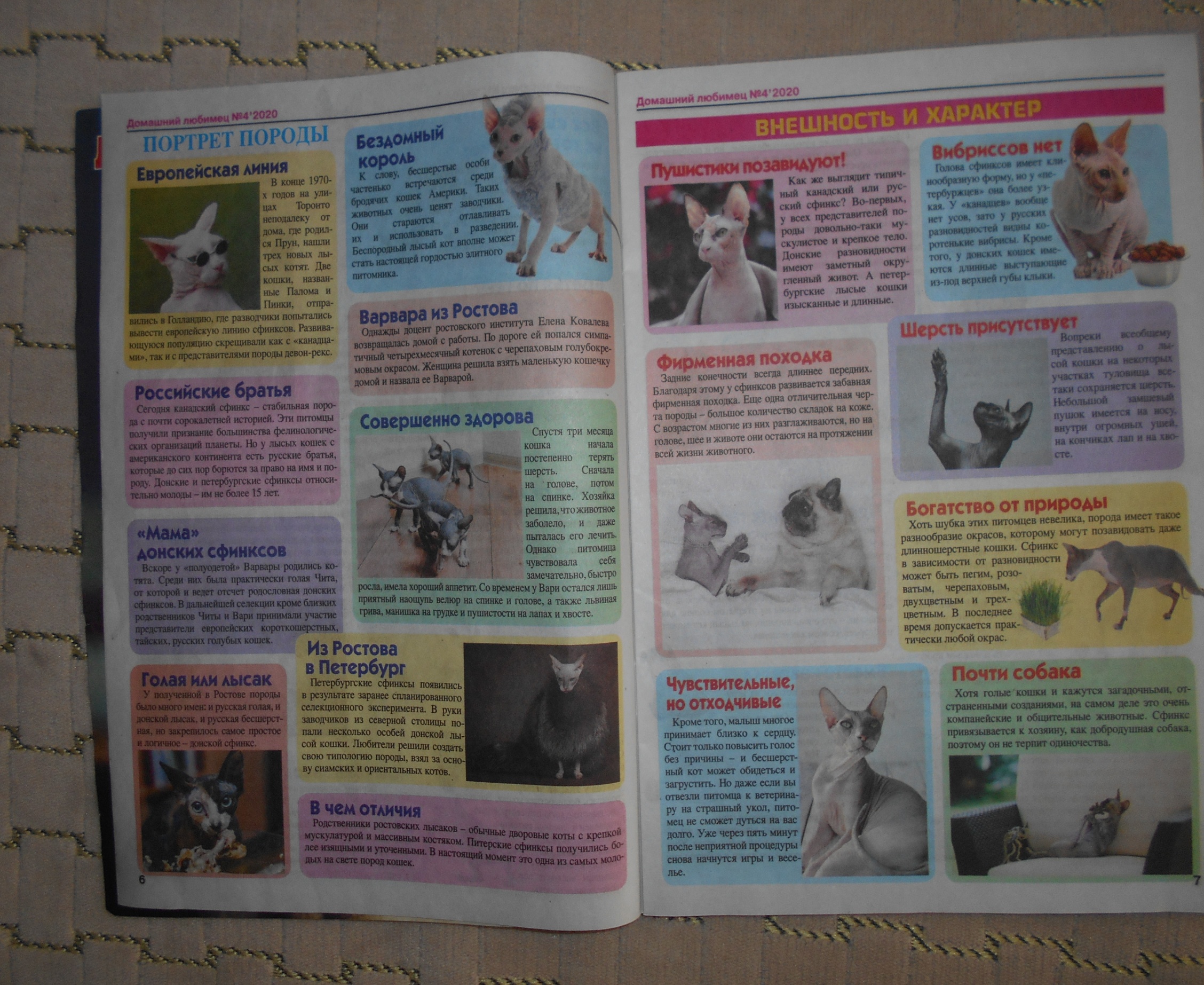 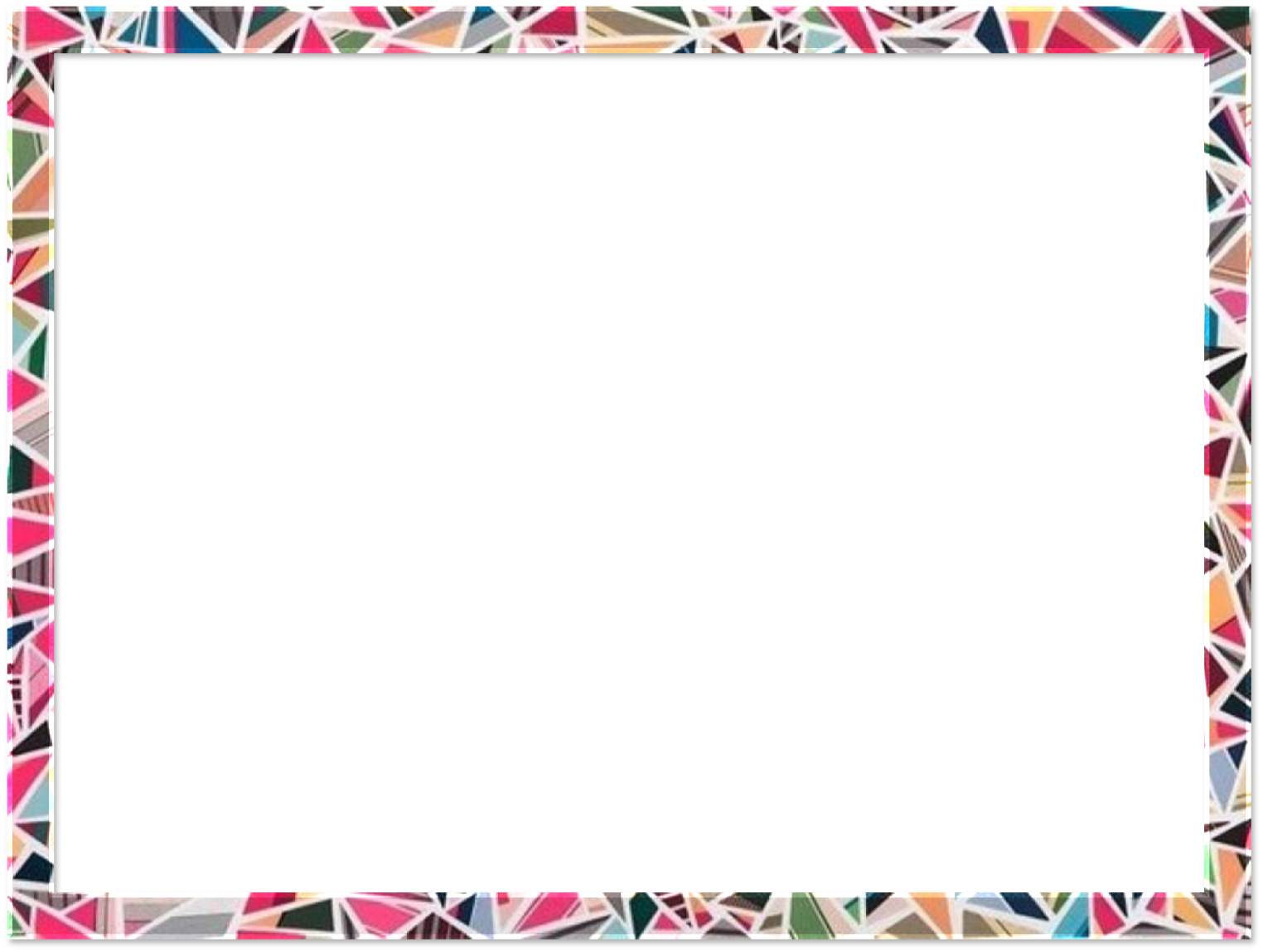 Хотите новости узнать?
Друзьям потом их рассказать.
На вкус любой журналы есть.
Осталось только вам прочесть.
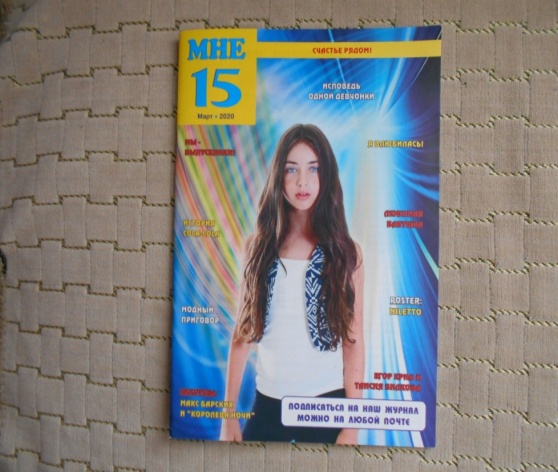 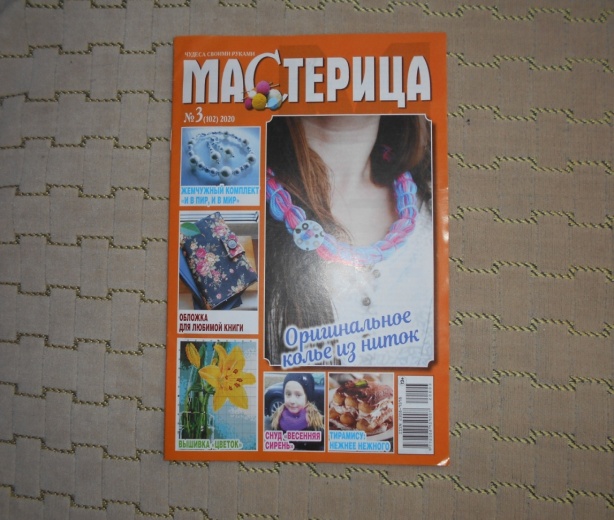 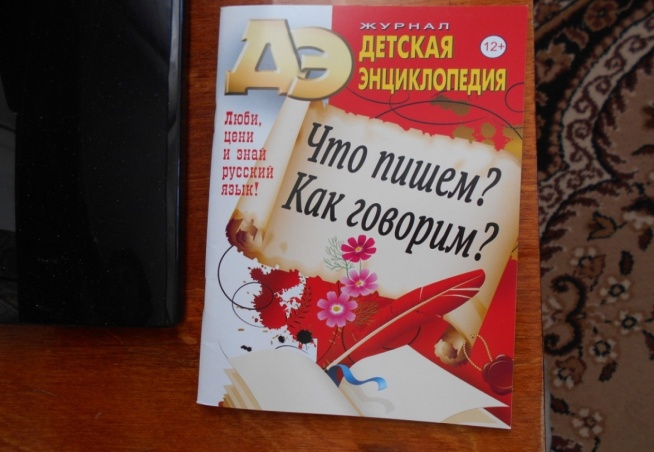 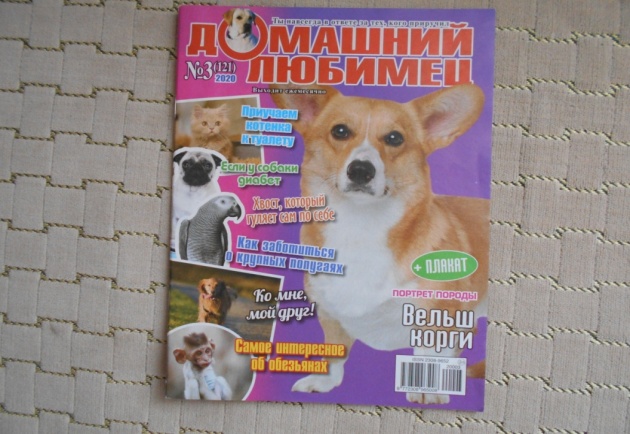 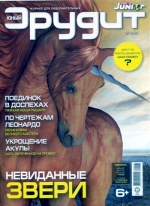 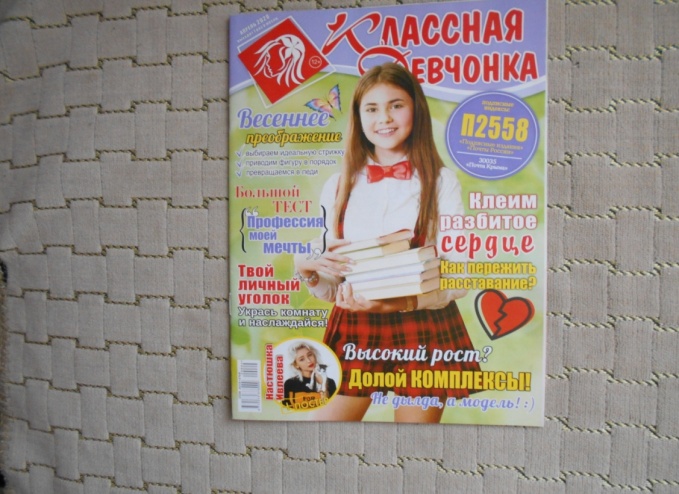 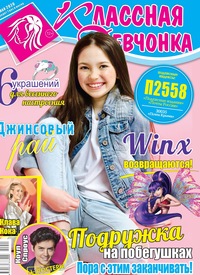 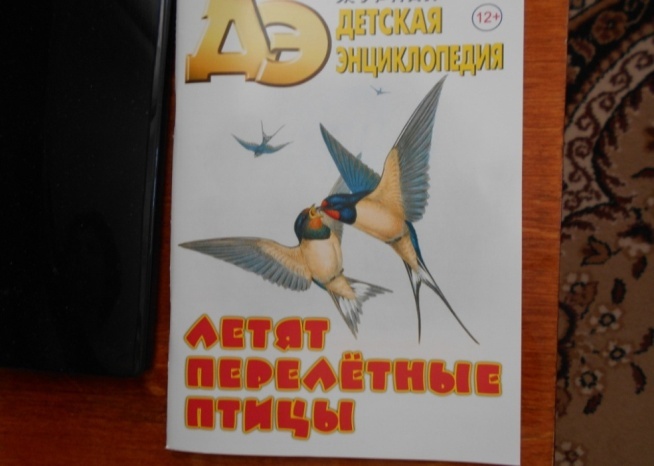 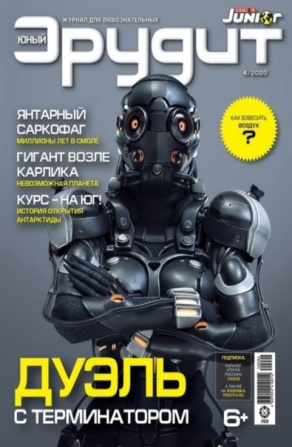 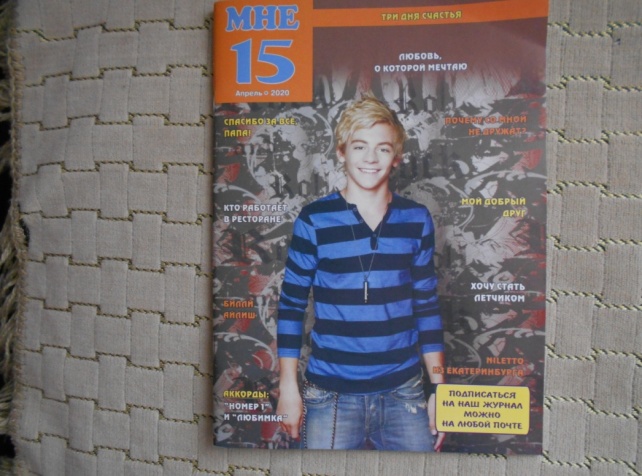 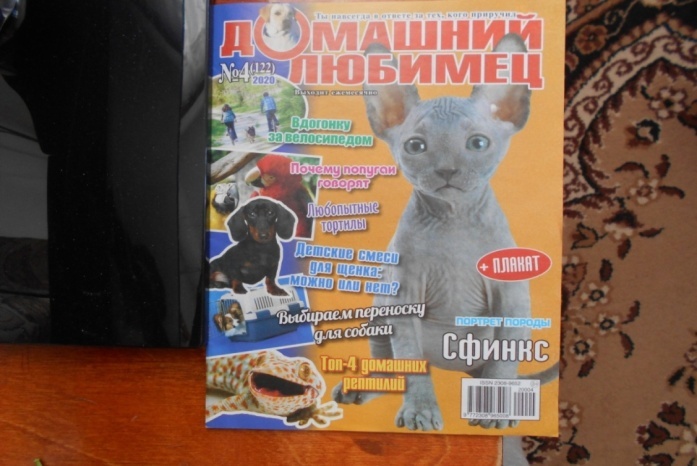 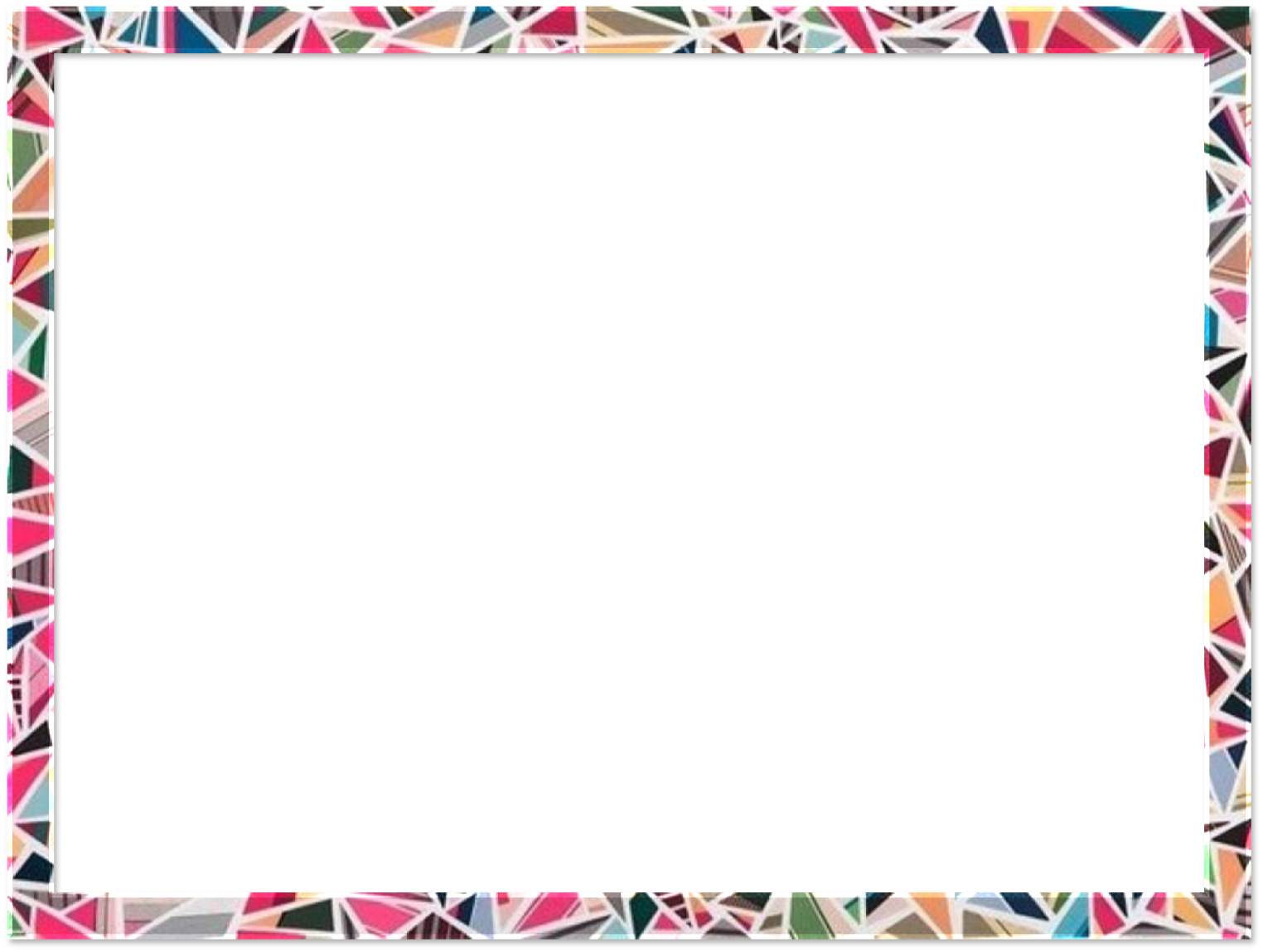 МКУК «Детская библиотека» Старощербиновского сельского поселения Щербиновского района